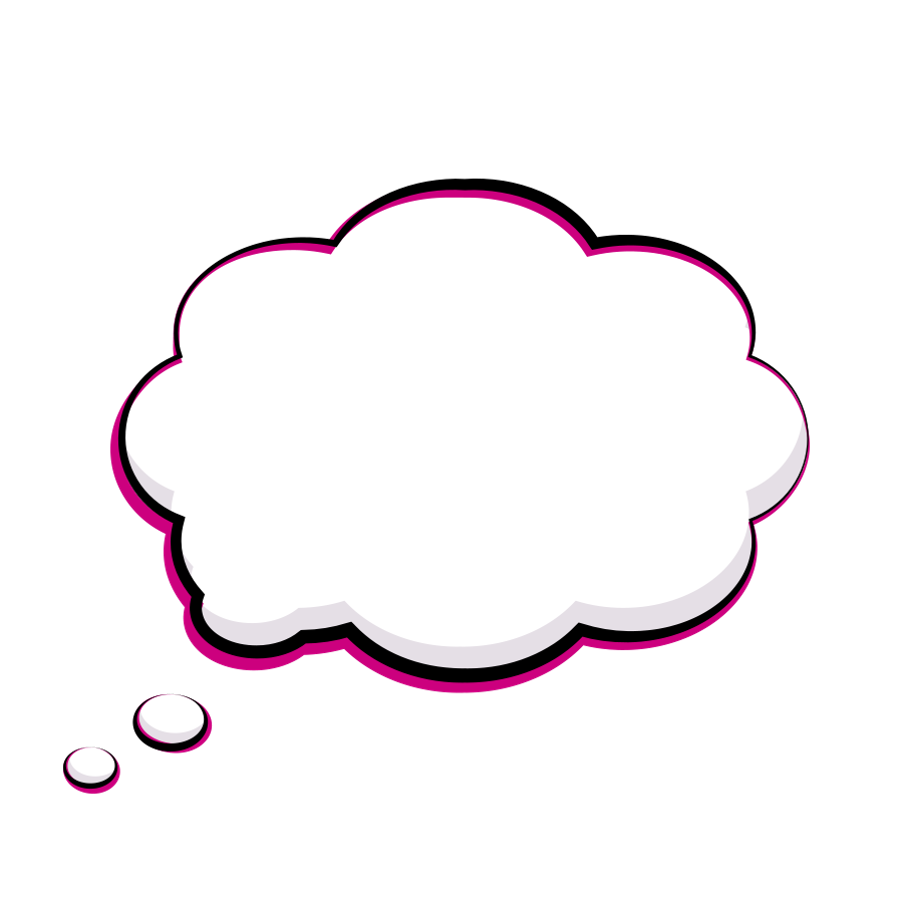 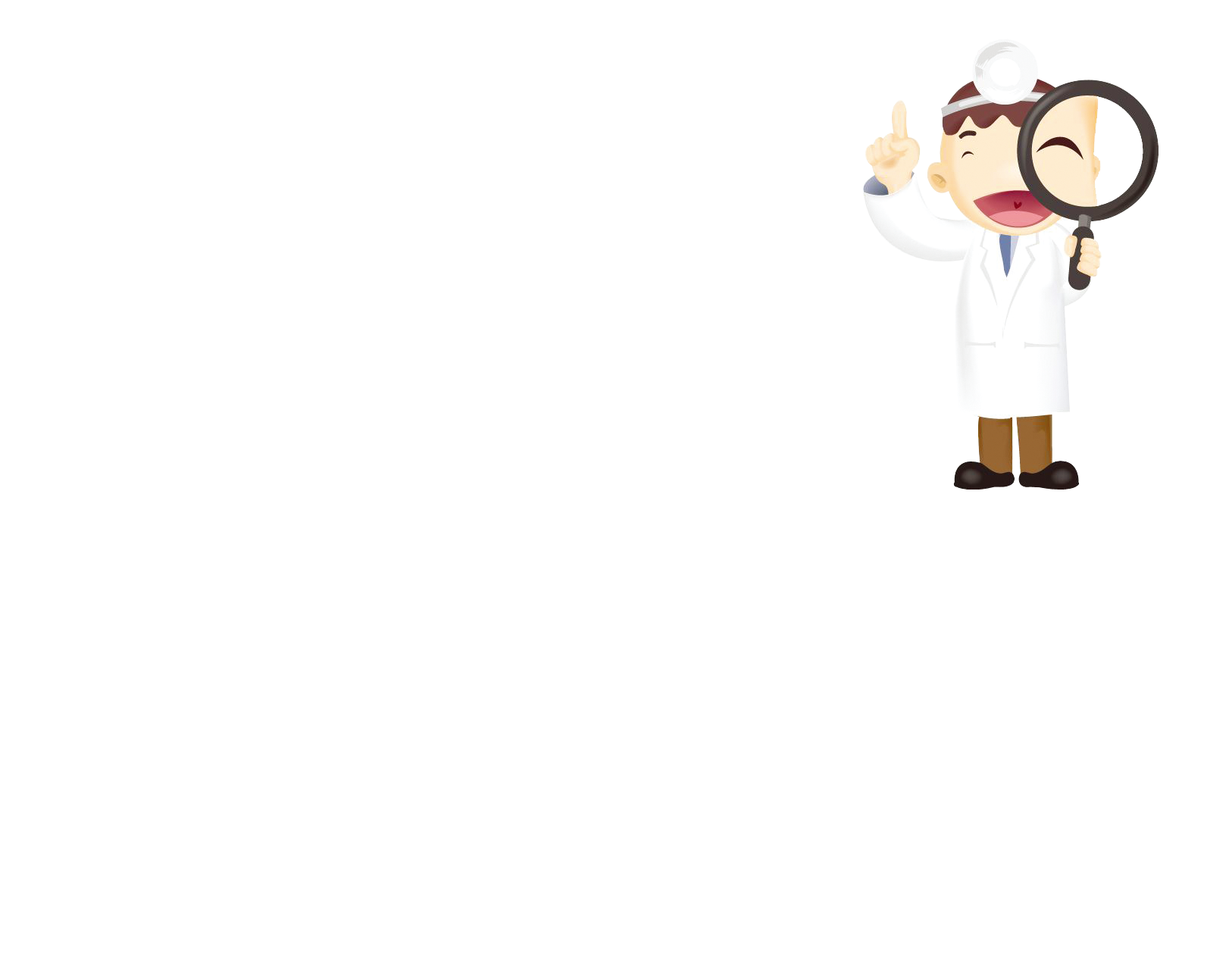 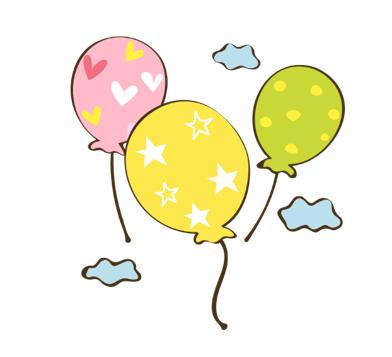 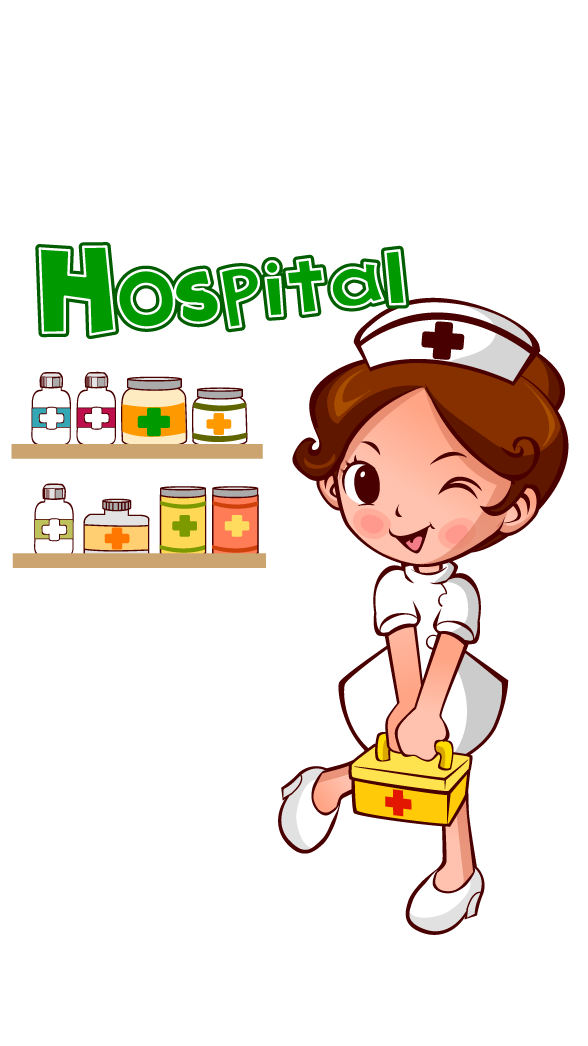 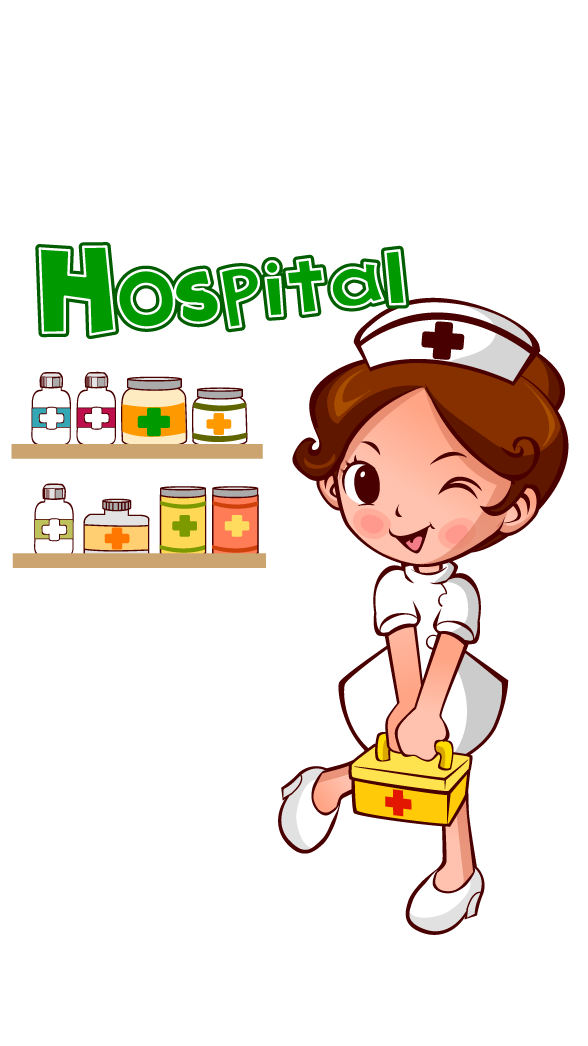 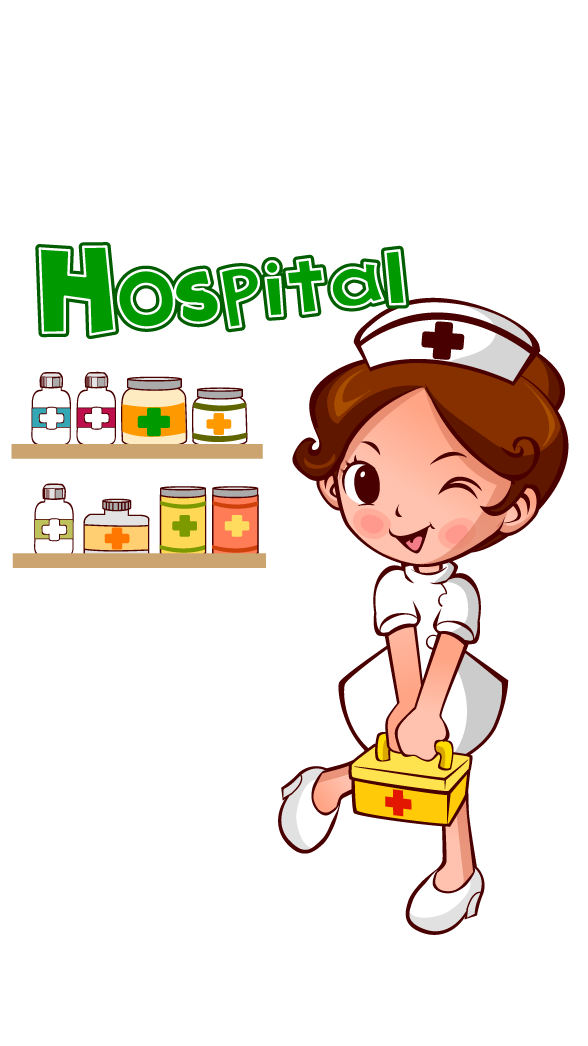 KHOA
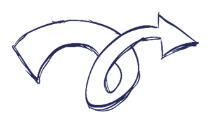 HỌC
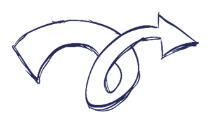 LỚP 4
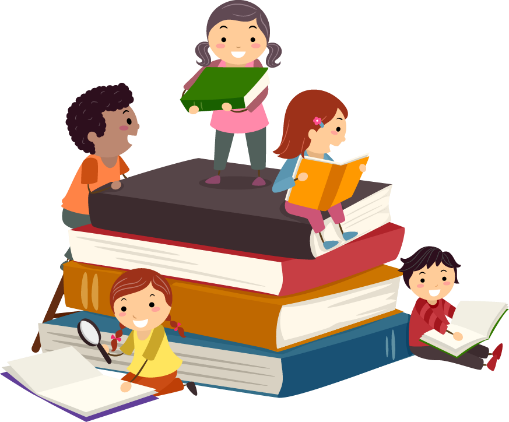 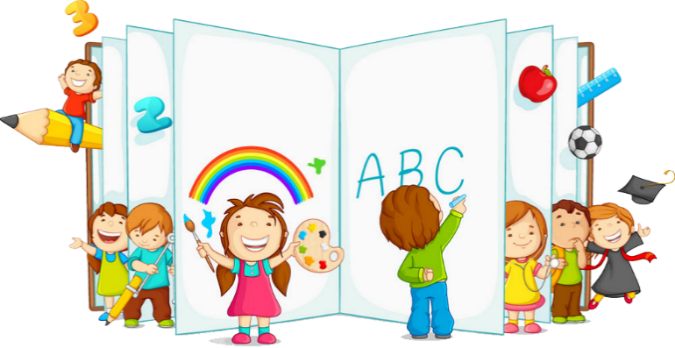 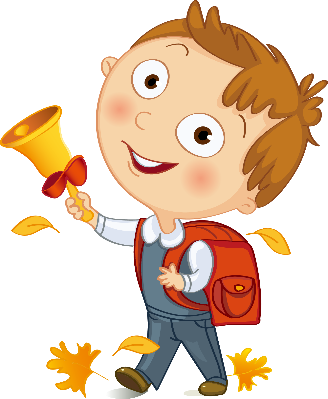 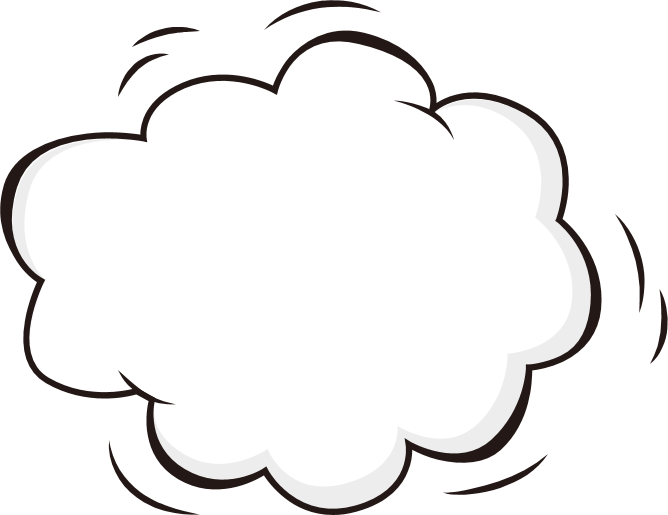 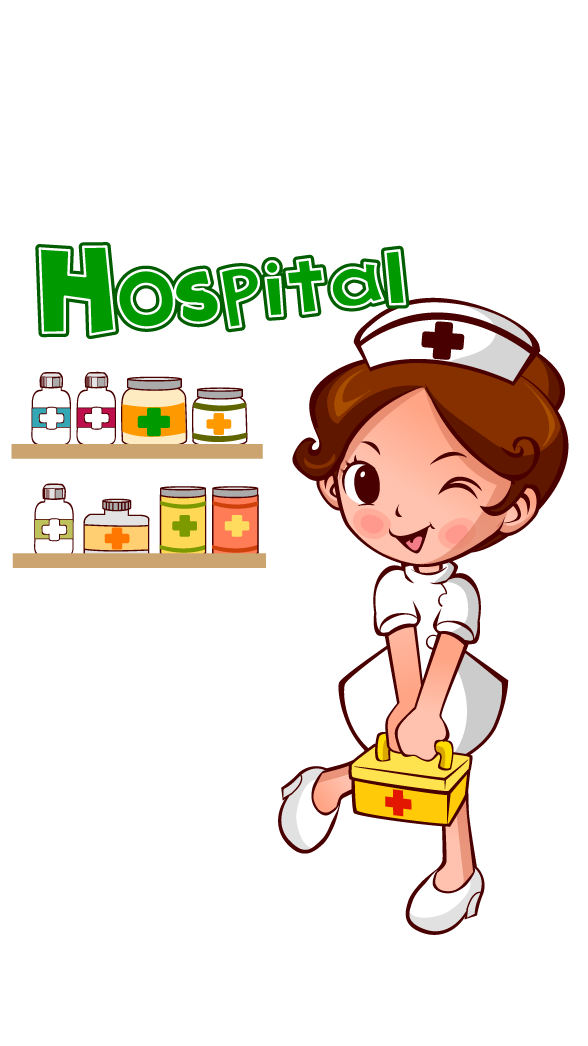 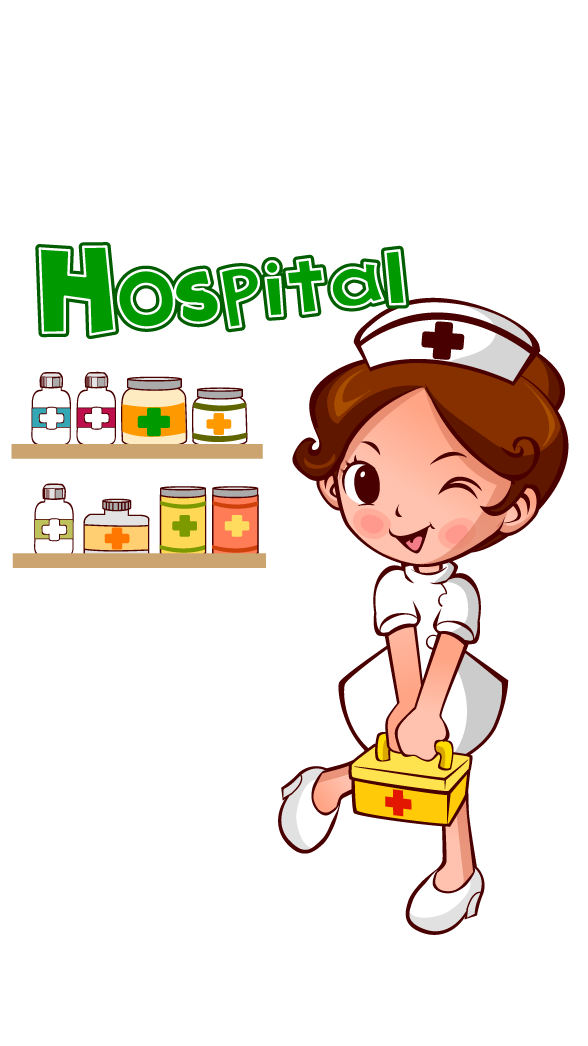 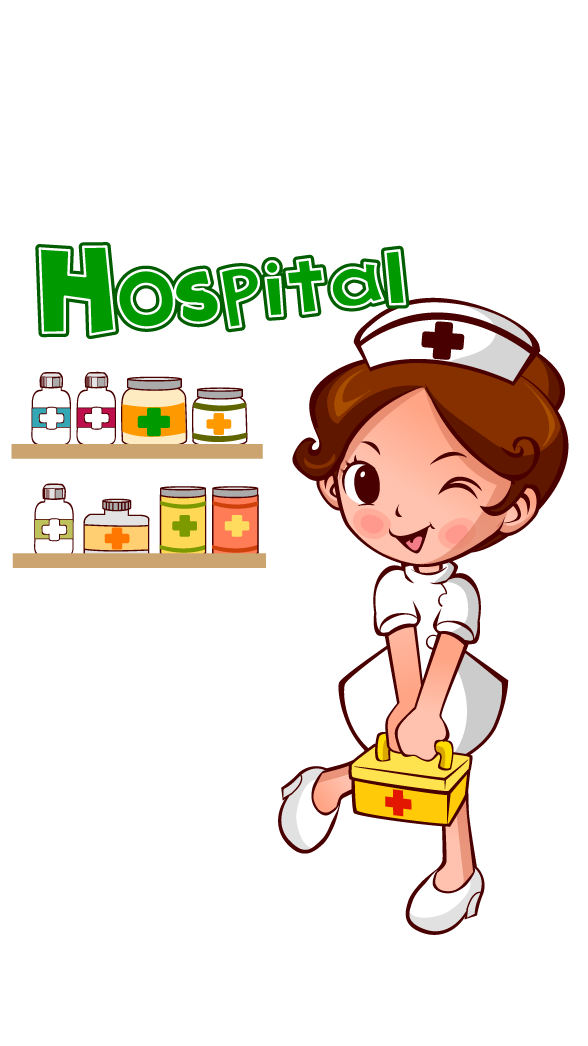 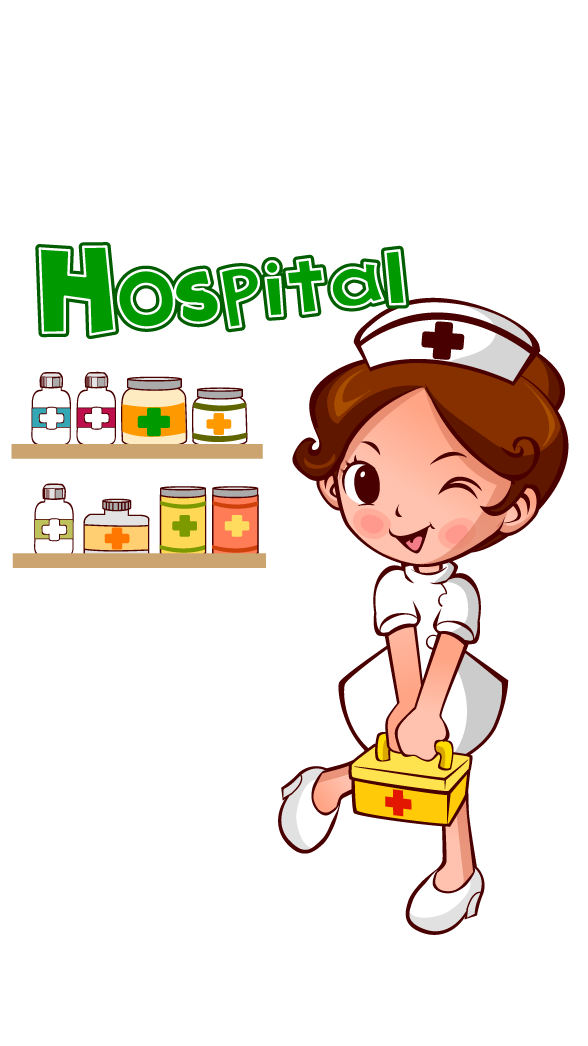 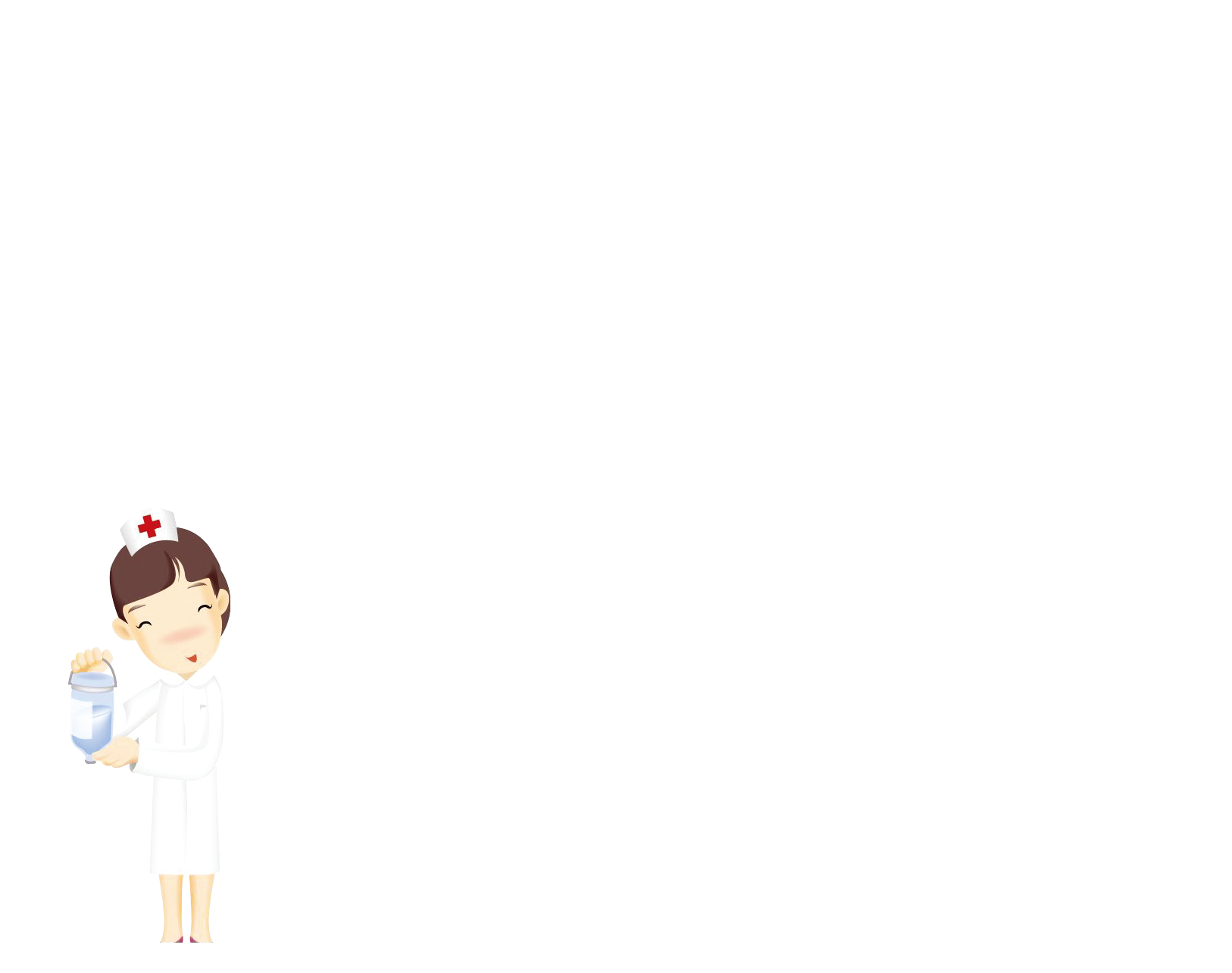 KHỞI  ĐỘNG
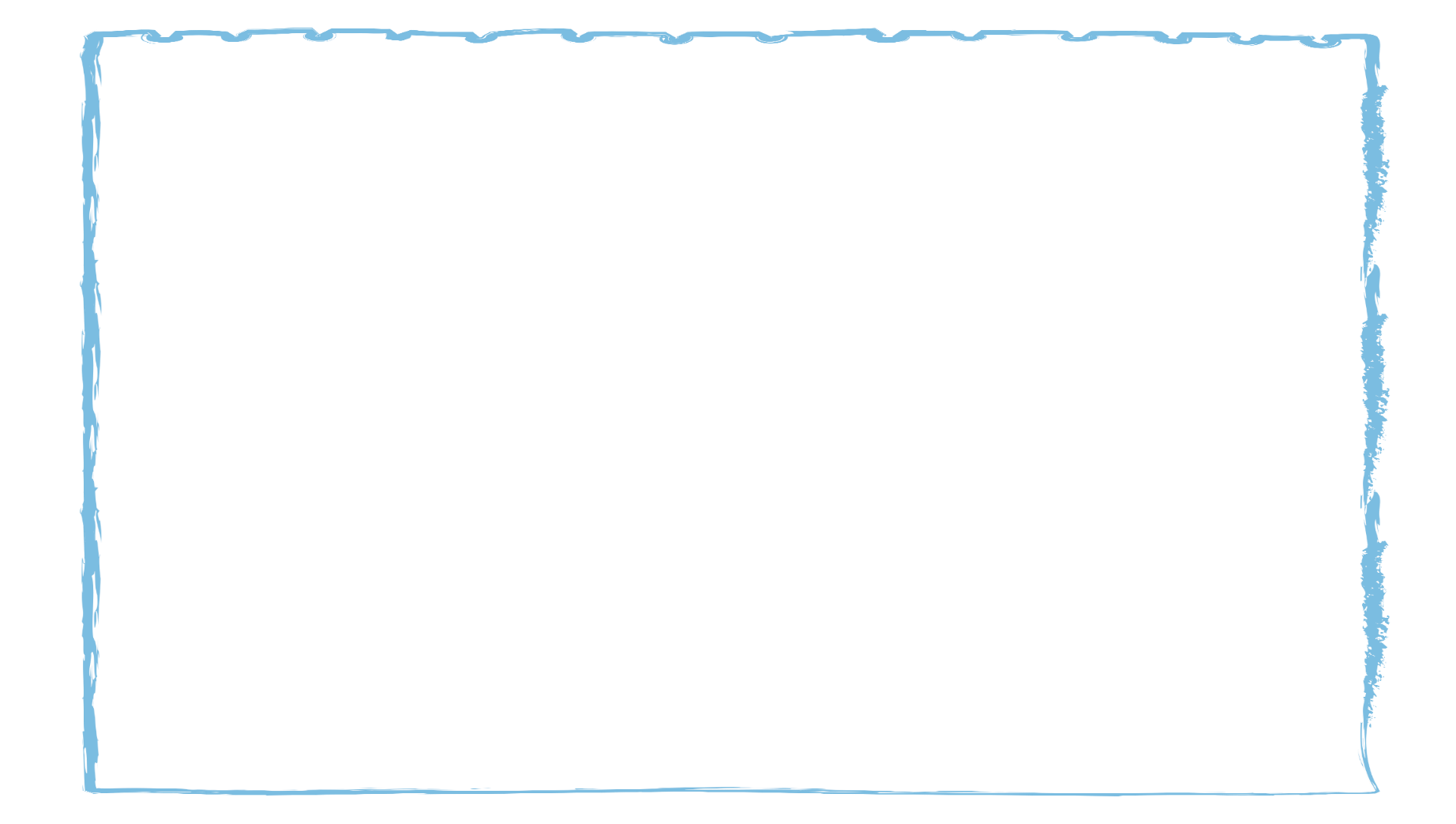 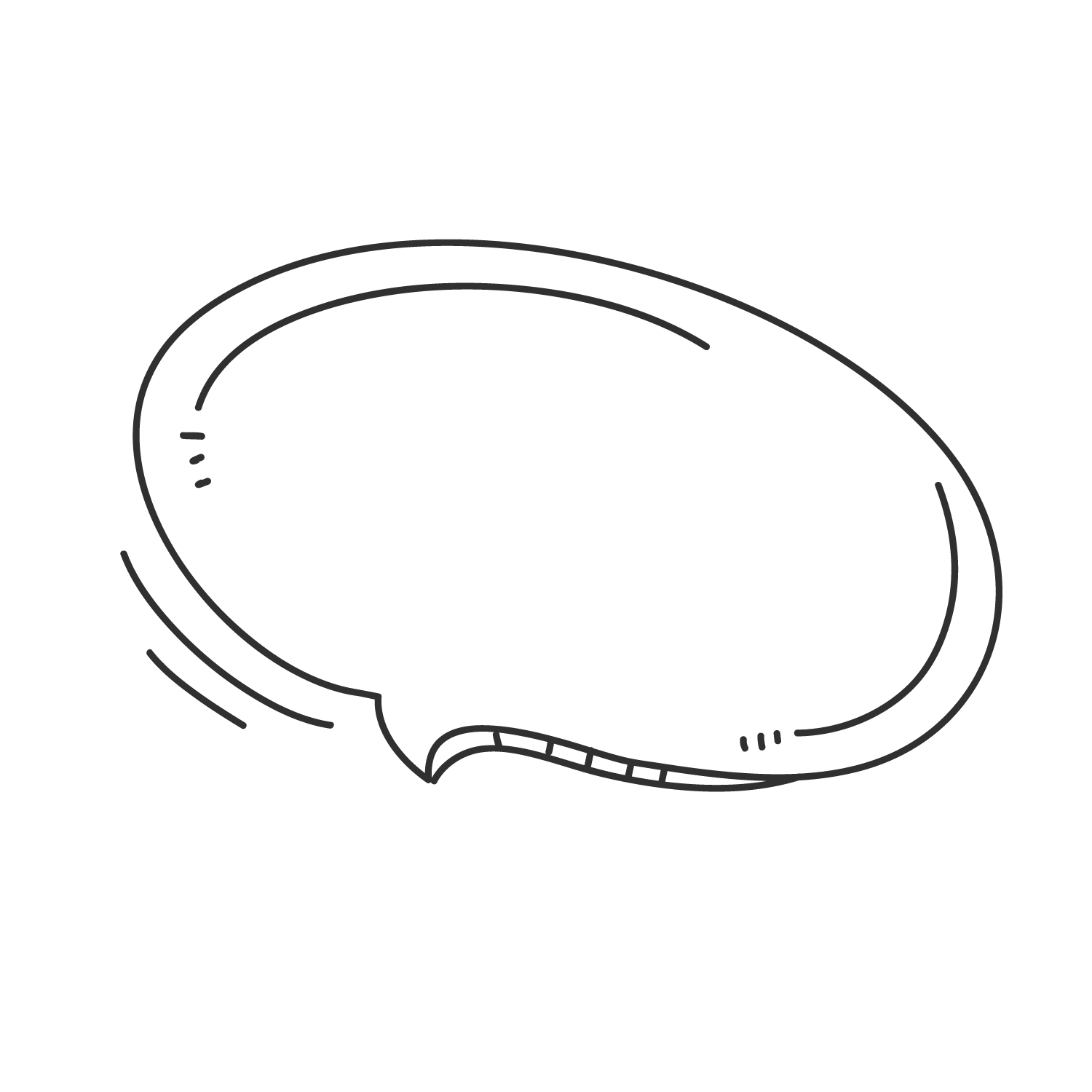 Em hãy nêu một số cách bảo quản thức ăn?
Có nhiều cách để giữ thức ăn được lâu, không bị mất chất dinh dưỡng và ôi thiu như: làm khô, ướp lạnh, ướp mặn, đóng hộp, làm mứt (cô đặc với đường)…
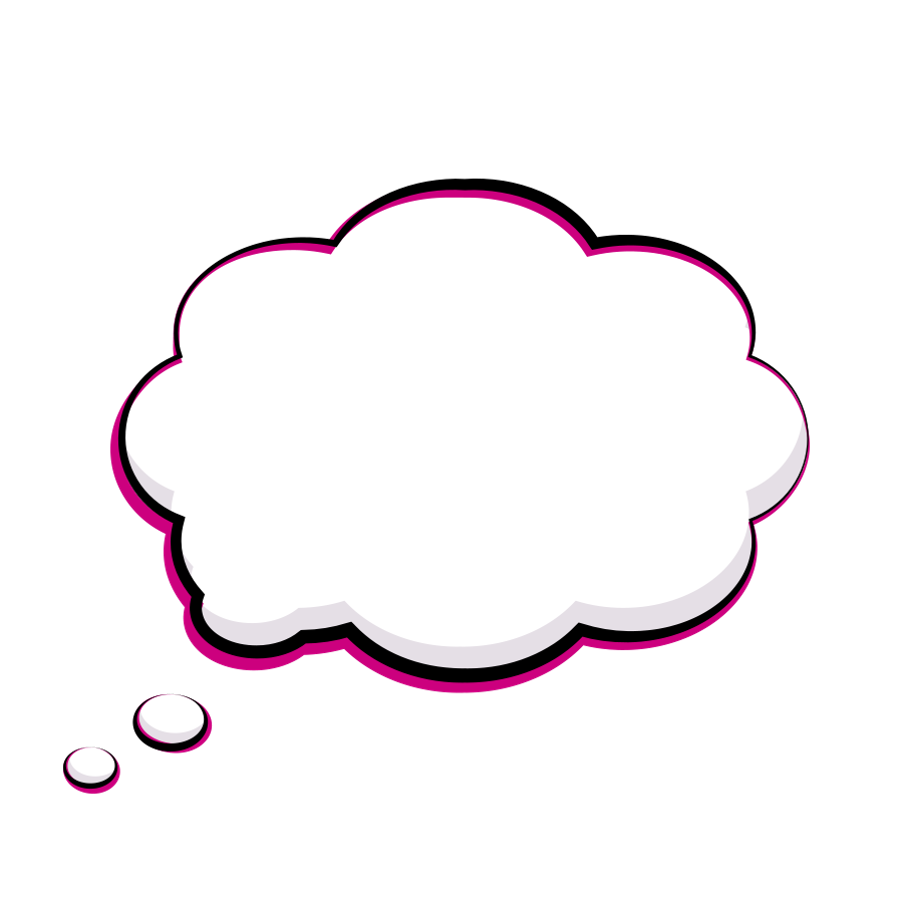 Hãy giúp mình có cơ thể phát triển bình thường và phòng chống được bệnh tật.
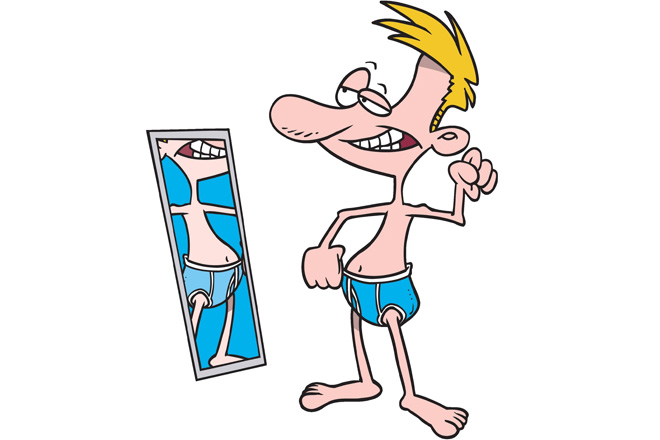 Mình bị suy dinh dưỡng, còi xương.
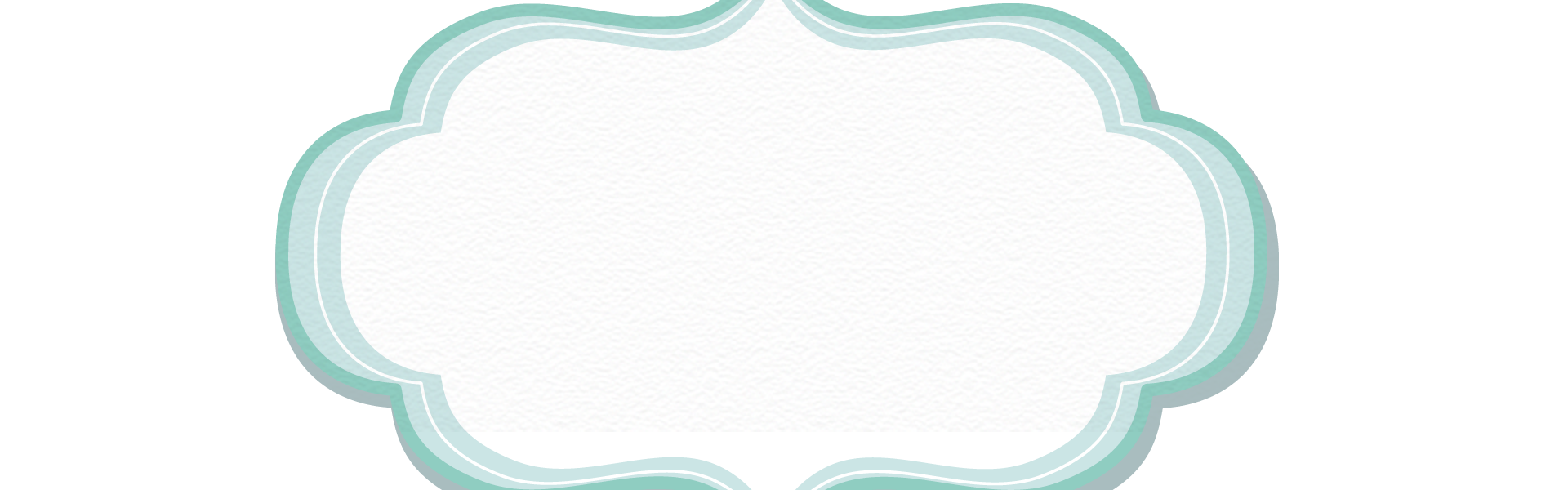 Khoa học
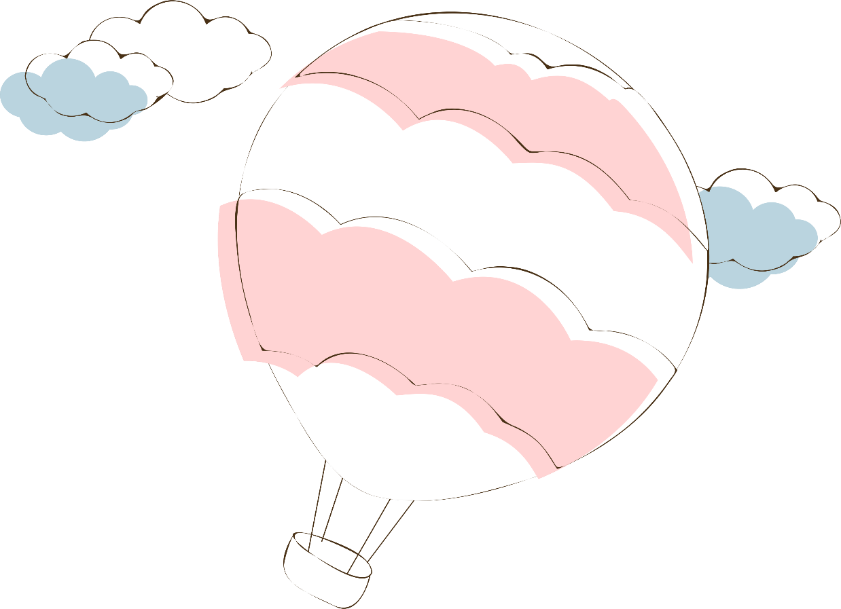 Phòng một số bệnh do thiếu chất 
dinh dưỡng
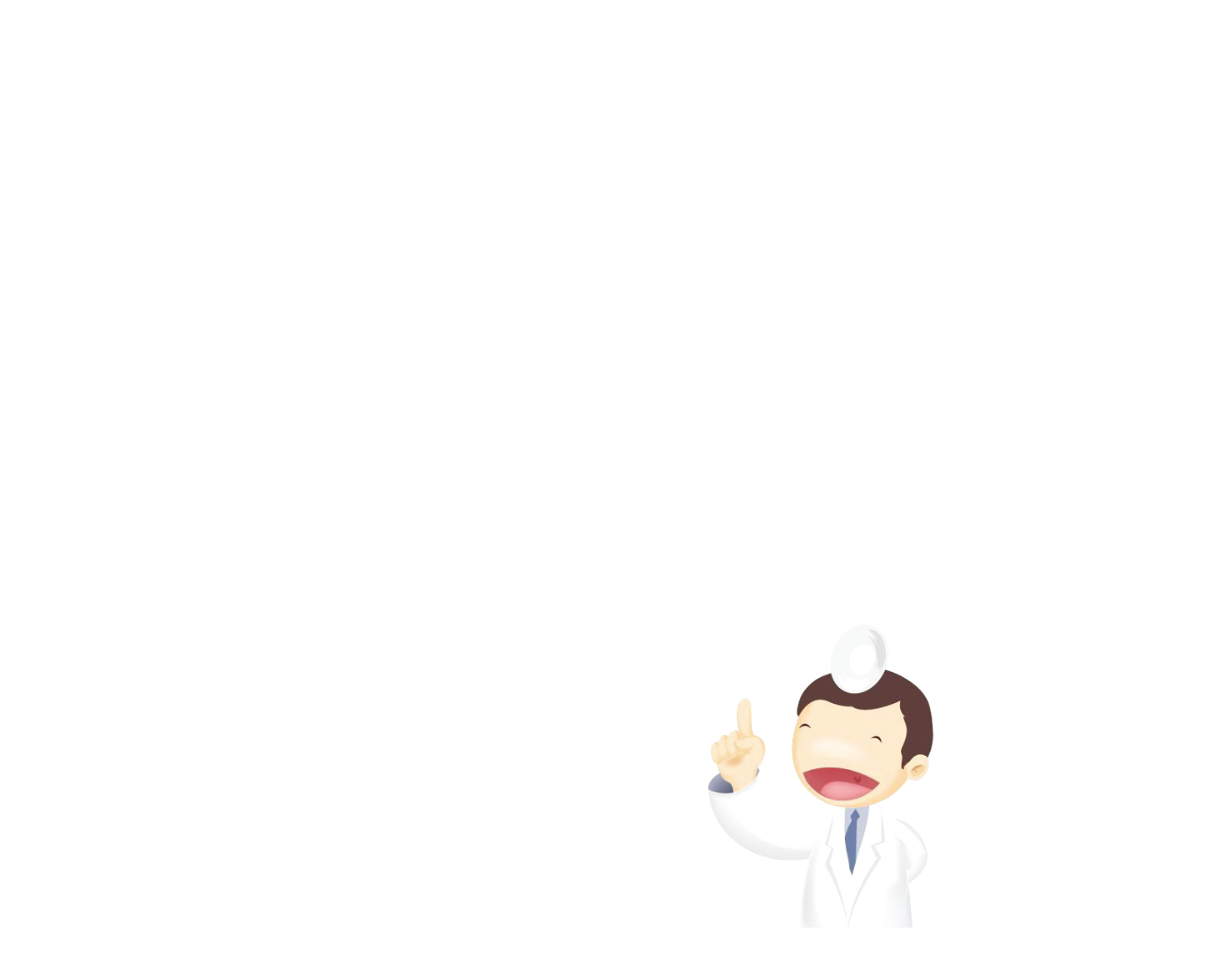 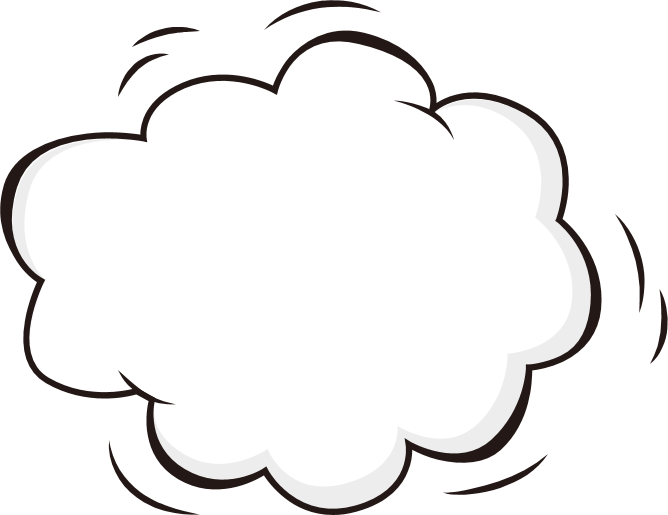 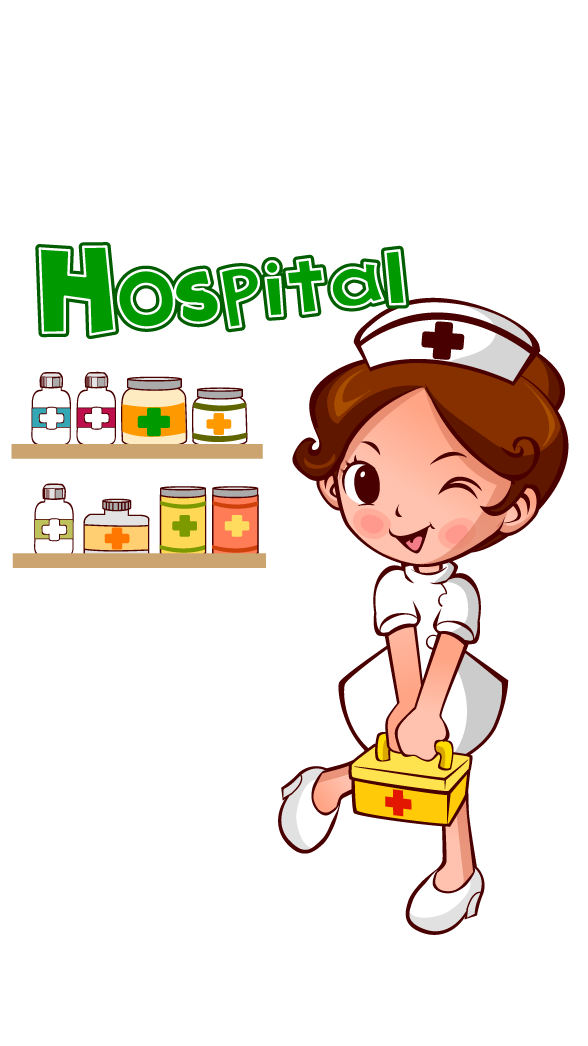 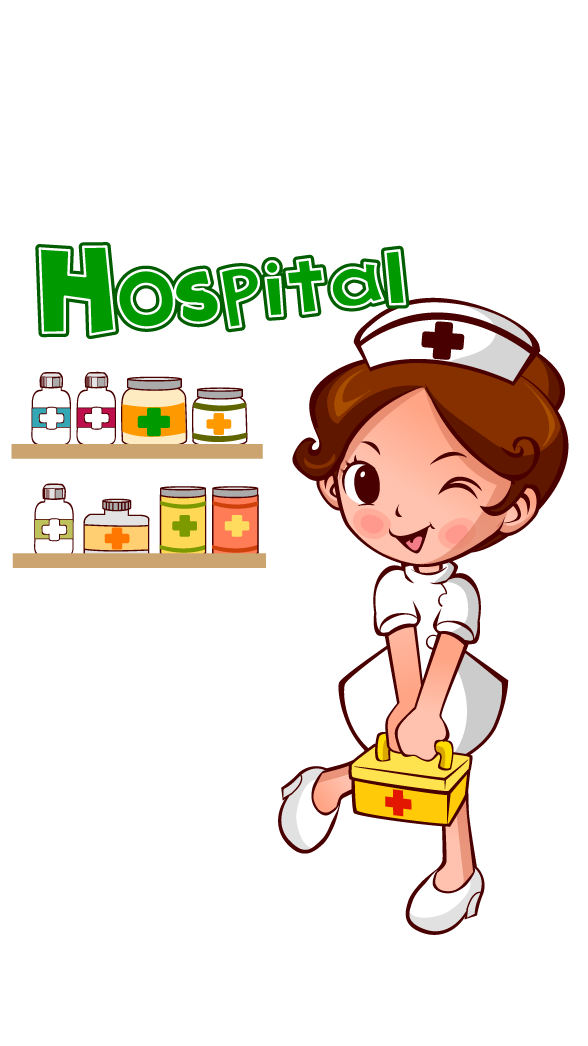 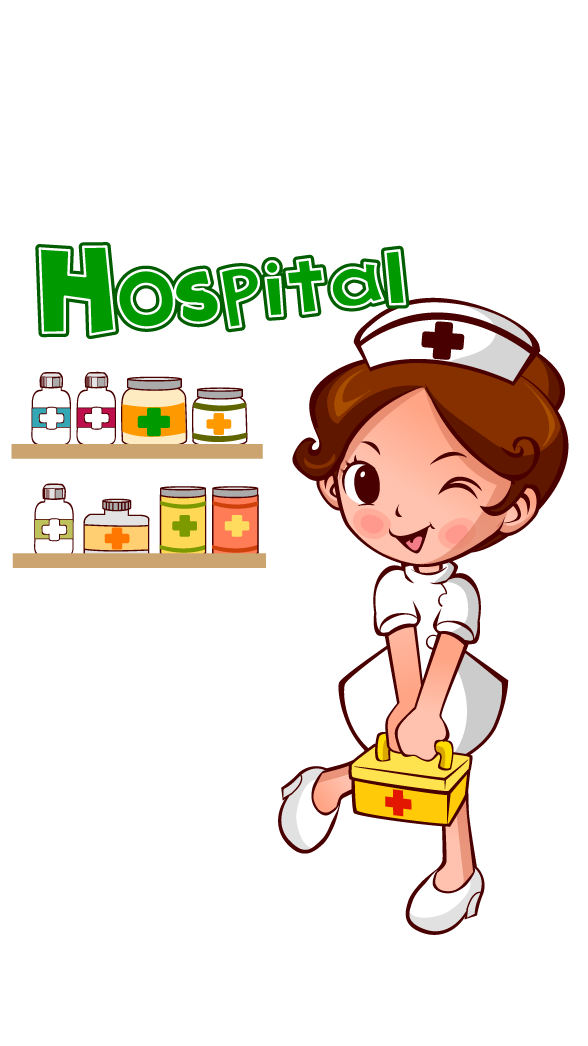 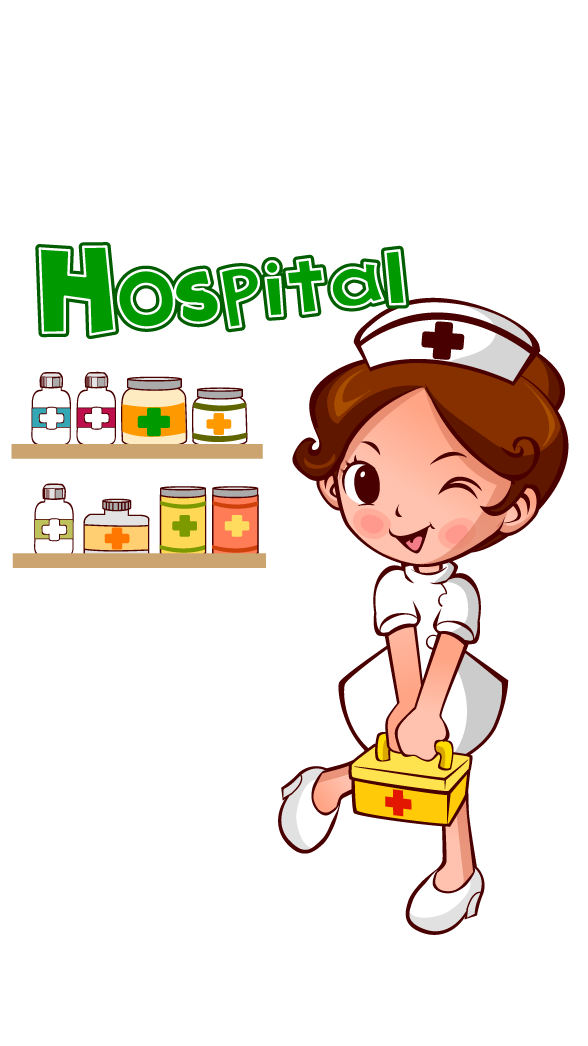 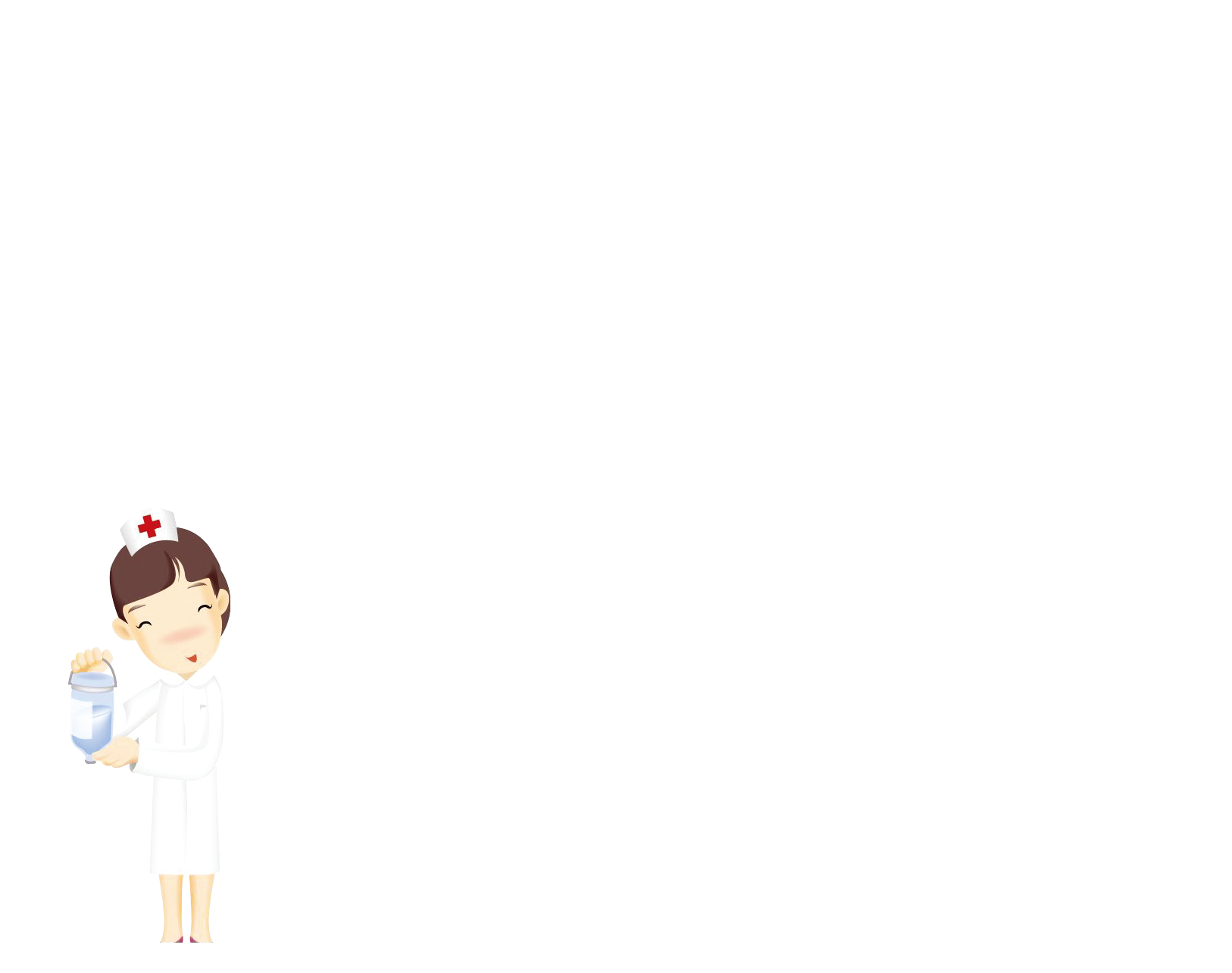 KHÁM PHÁ
Một số bệnh do thiếu chất dinh dưỡng
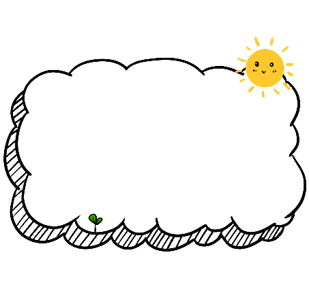 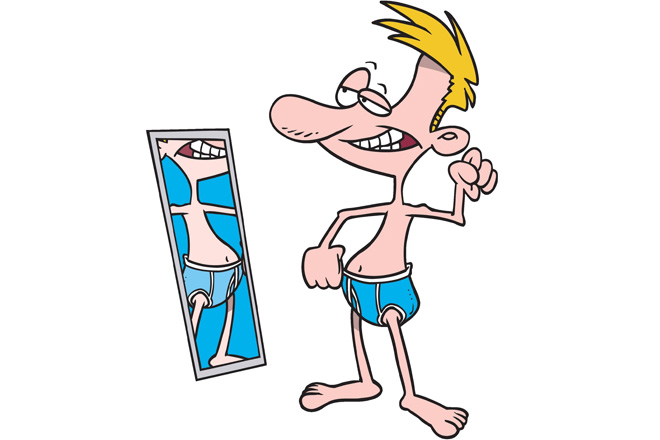 Còi xương
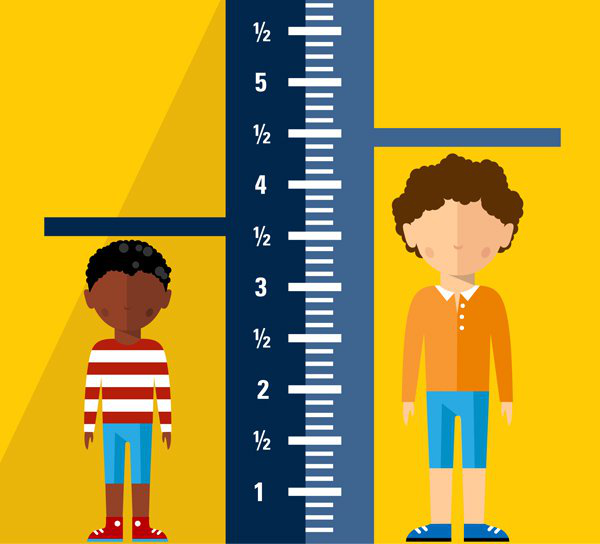 Em hãy kể tên một số bệnh do thiếu chất dinh dưỡng
Suy dinh dưỡng
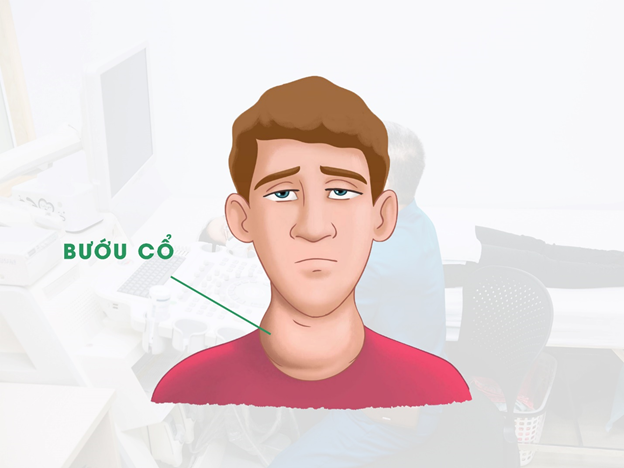 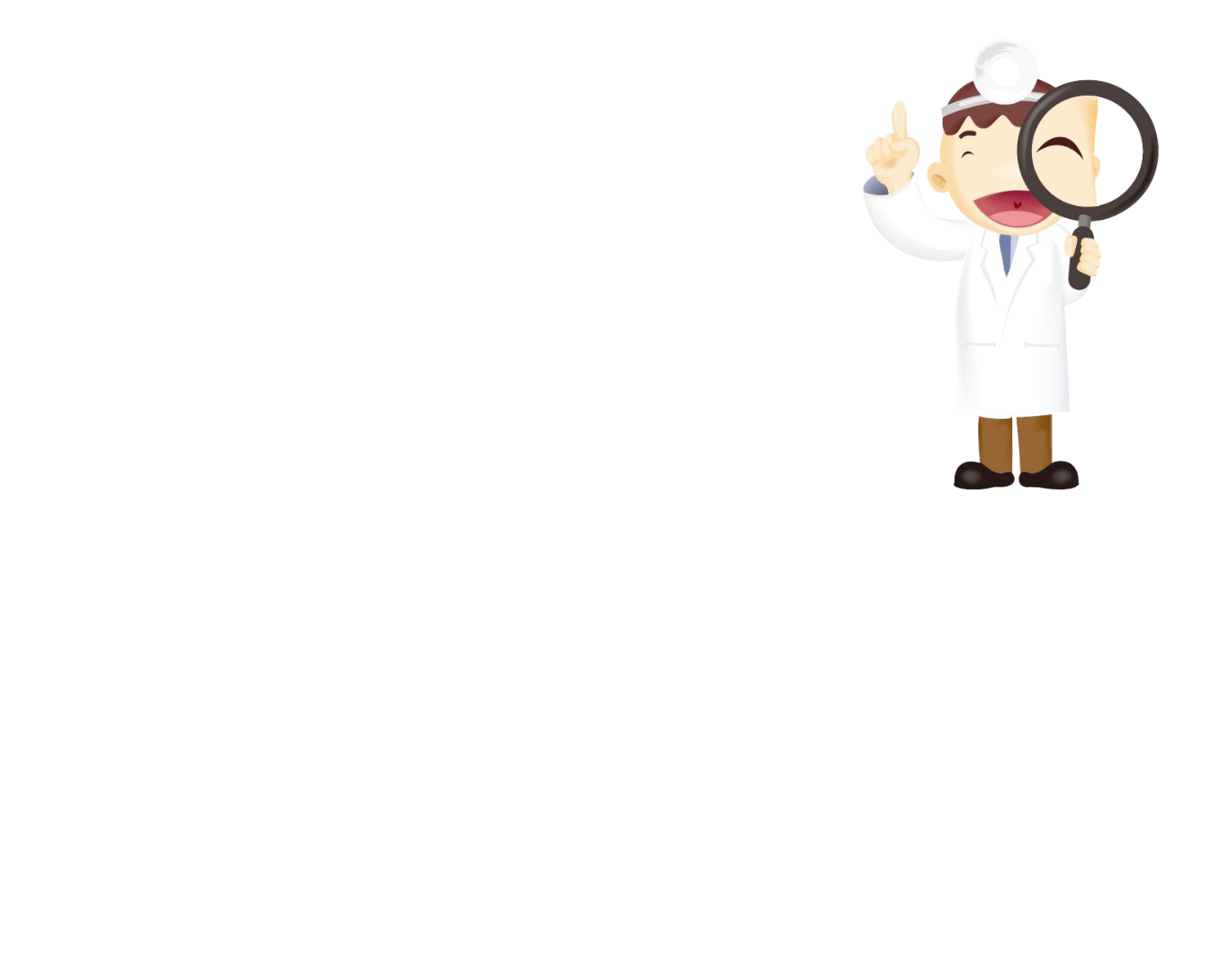 Bướu cổ
Phù, quáng gà…
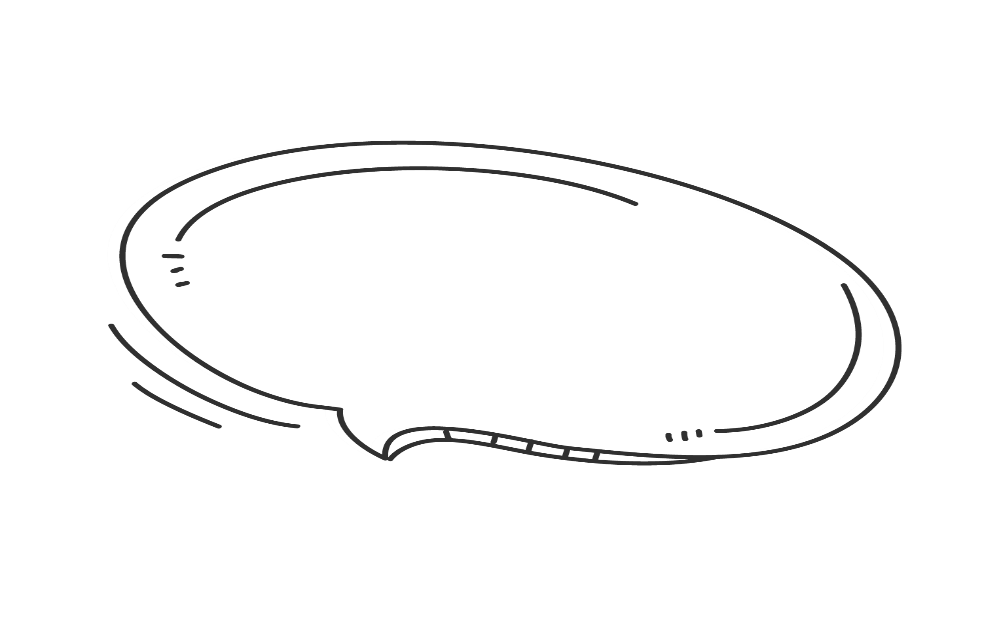 Trẻ bị còi xương, 
suy dinh dưỡng
* Nguyên nhân dẫn đến:
Trẻ em nếu không được ăn đủ lượng và đủ chất, đặc biệt thiếu chất đạm sẽ bị suy dinh dưỡng.
Nếu thiếu vi-ta-min D sẽ bị còi xương.
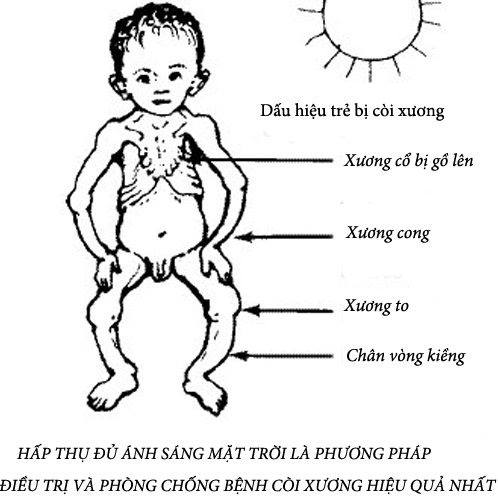 * Biểu hiện:
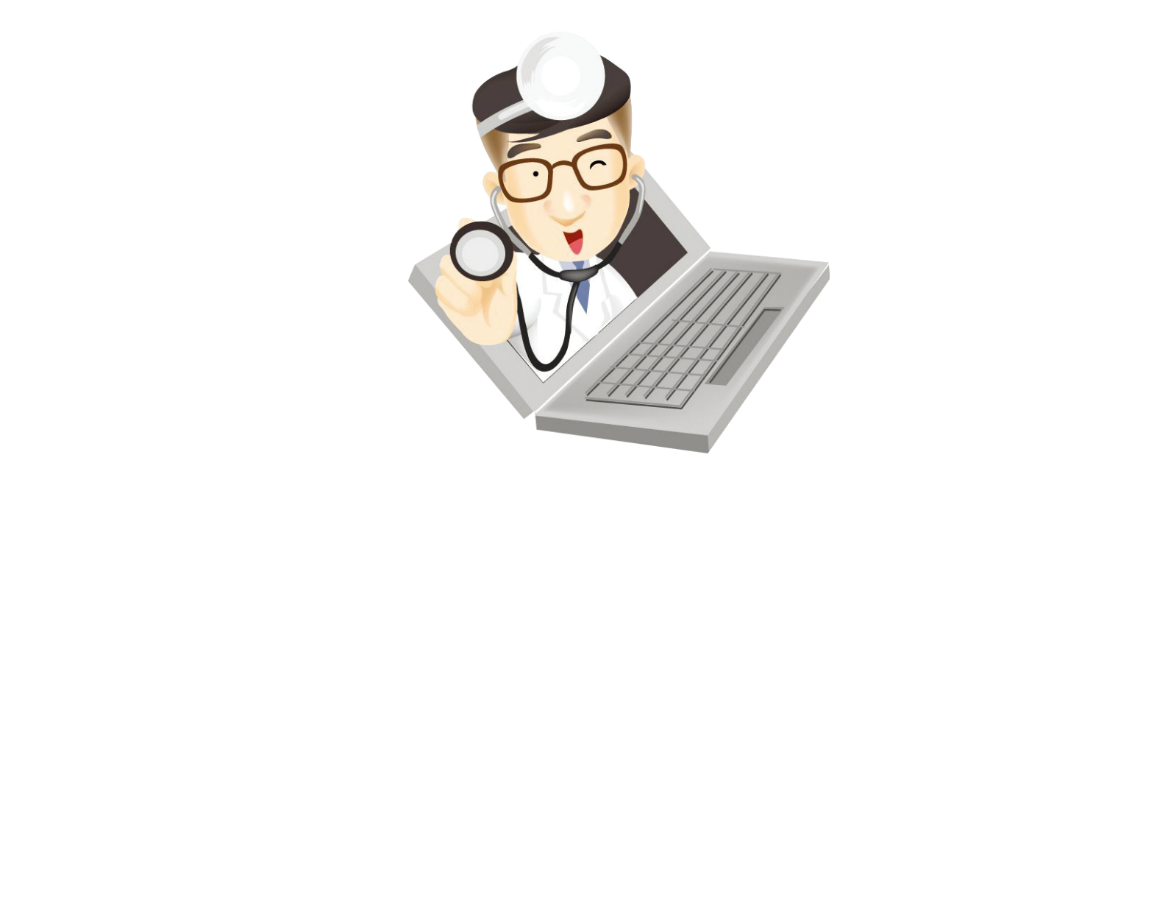 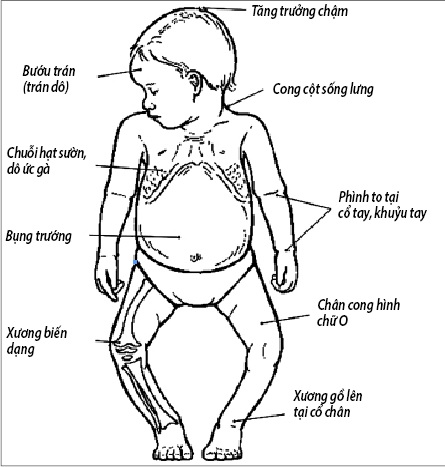 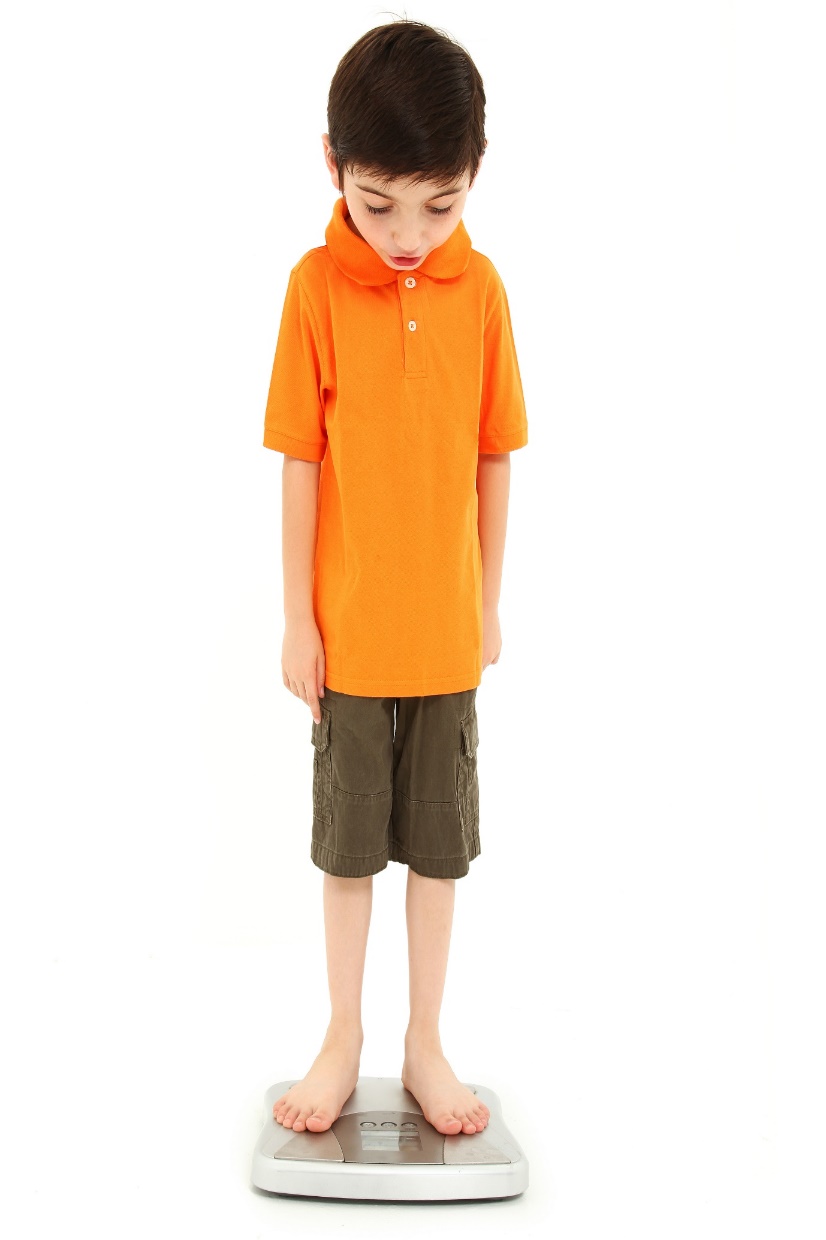 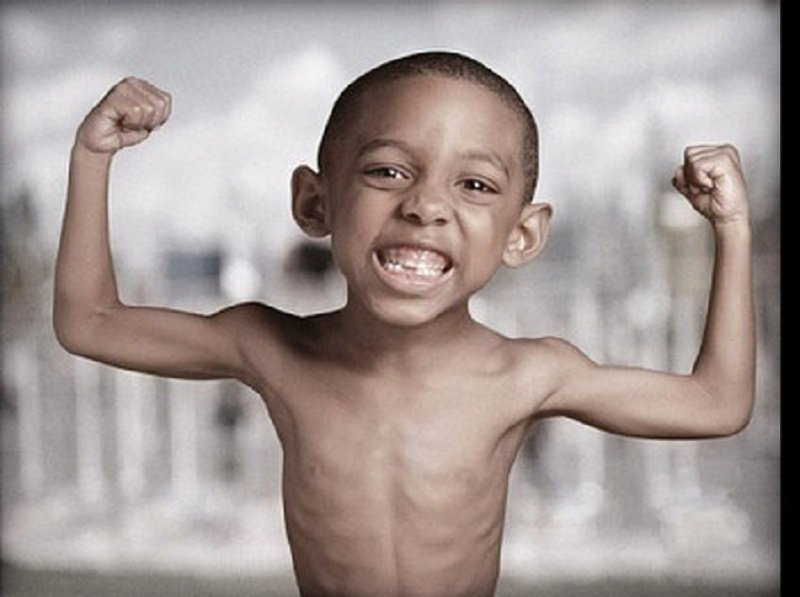 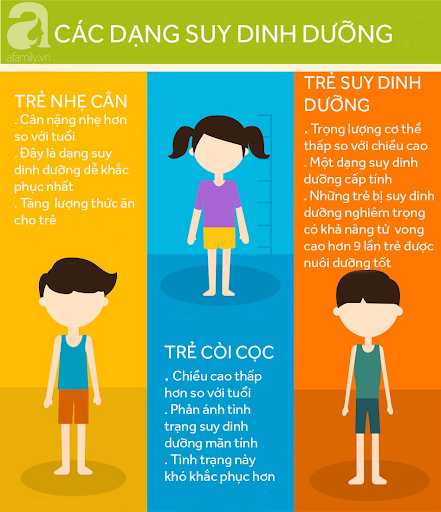 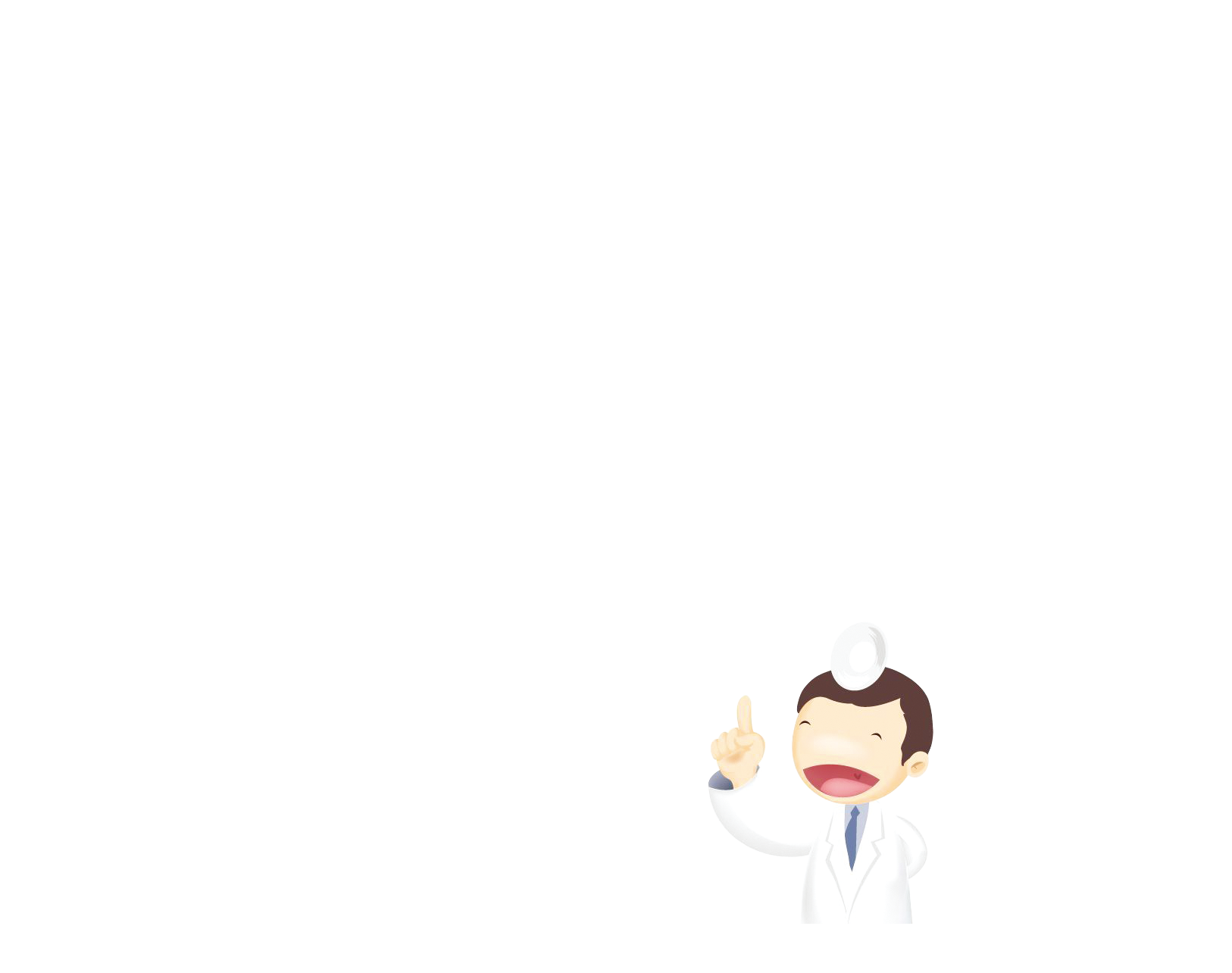 Trẻ bị còi xương, 
suy dinh dưỡng
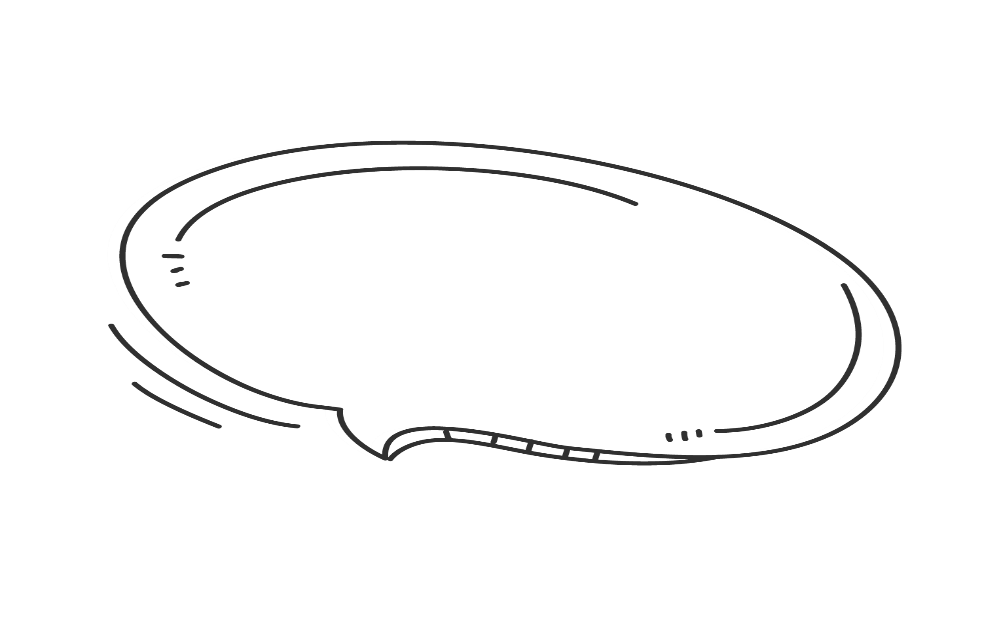 Bướu cổ
* Nguyên nhân dẫn đến:
- Nếu thiếu i-ốt, cơ thể phát triển chậm, kém thông minh, dễ bị bướu cổ.
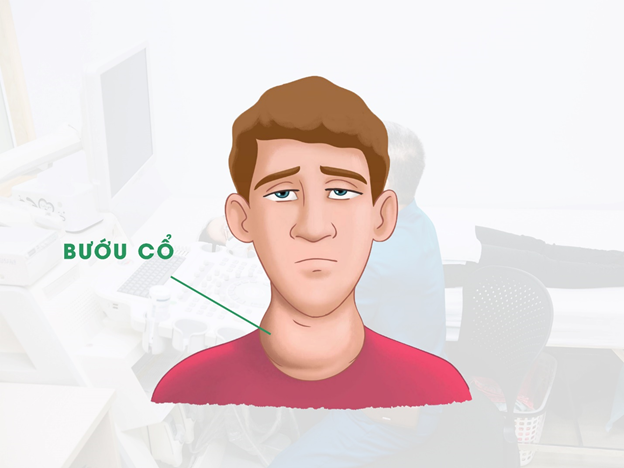 * Biểu hiện:
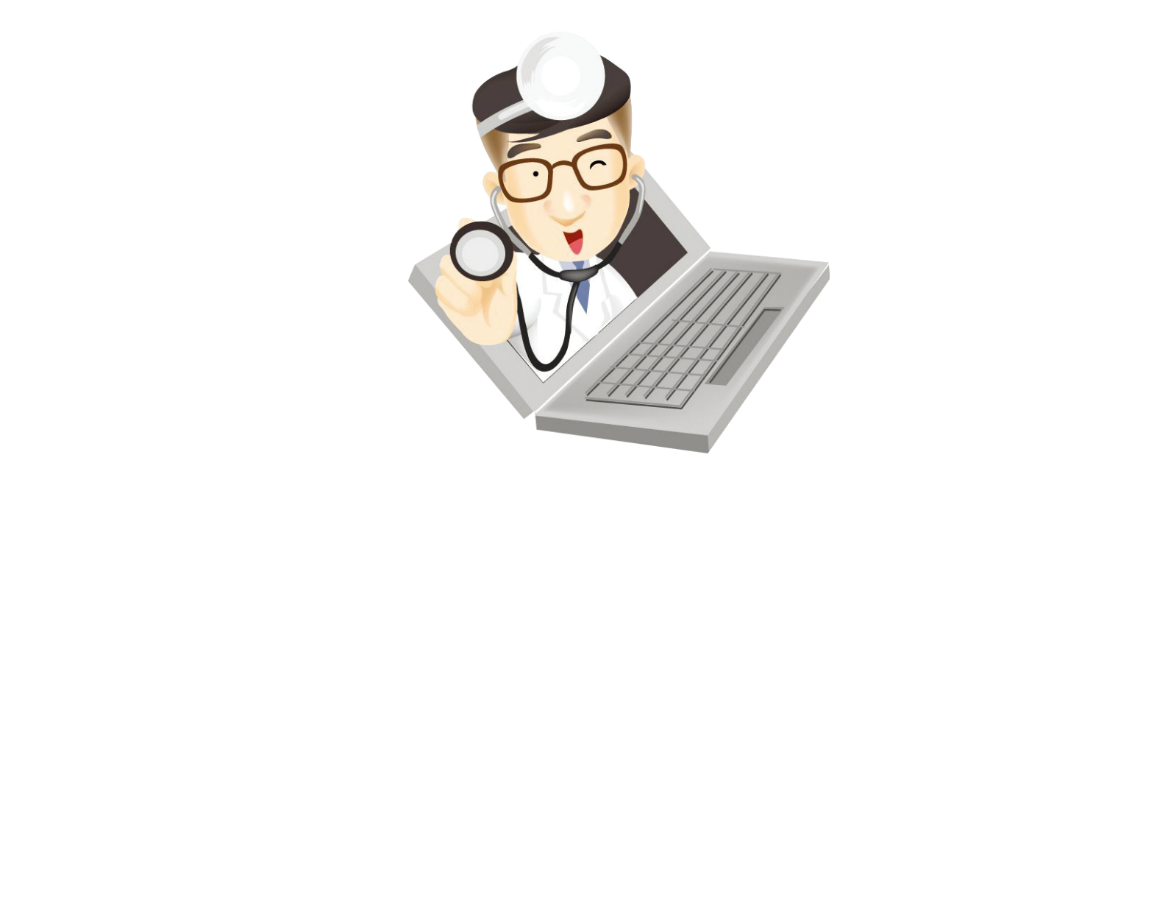 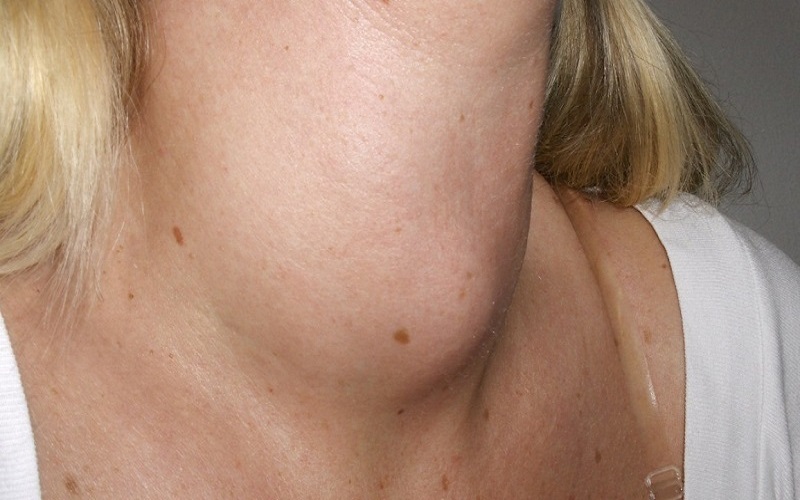 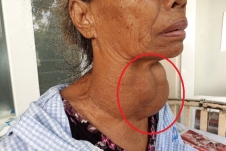 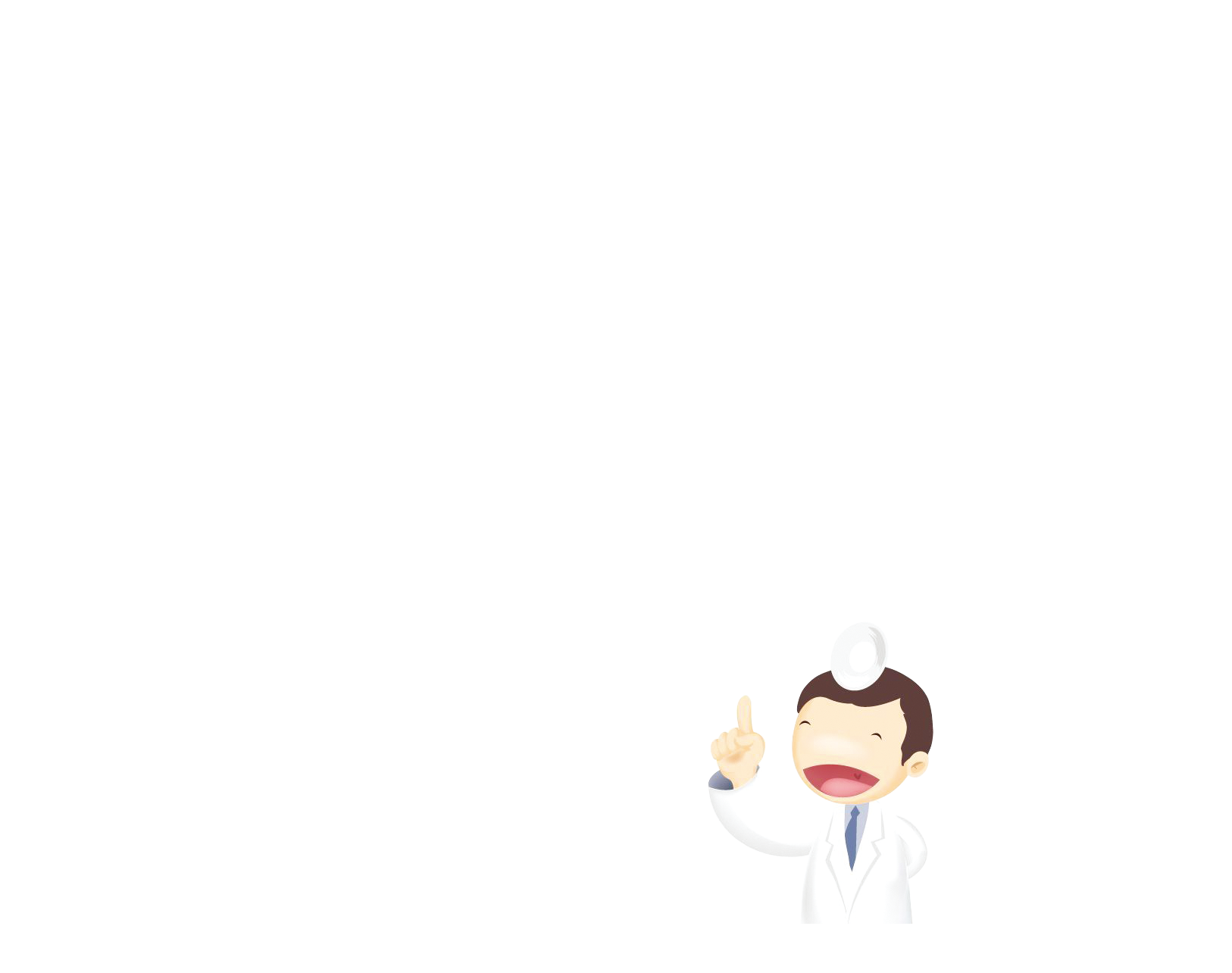 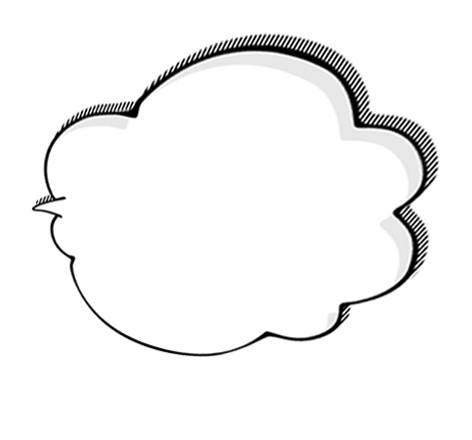 Bướu cổ
Cột A
Cột B
Thiếu chất đạm
Bệnh quáng gà, khô mắt
Sẽ bị suy dinh dưỡng
Thiếu vi-ta-min A
Thiếu vi-ta-min B
Sẽ bị còi xương
Thiếu vi-ta-min D
Bị bệnh phù
Dễ bị bệnh bướu cổ, kém phát triển
Thiếu vi-ta-min C
Thiếu i-ốt
Bệnh chảy máu chân răng, chảy máu cam
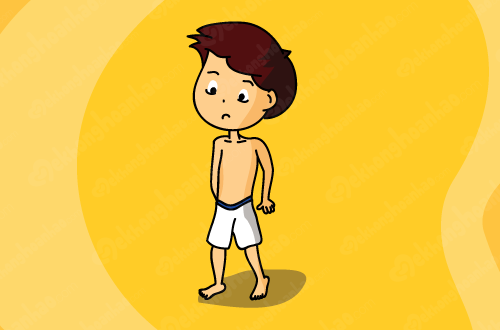 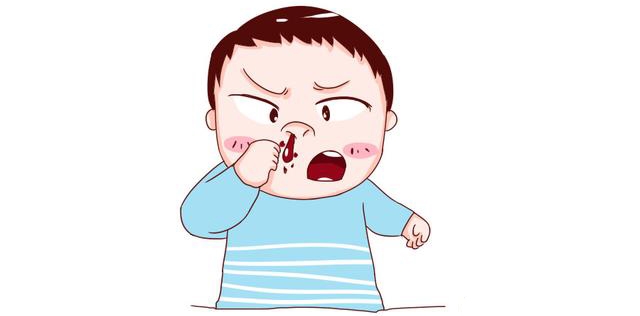 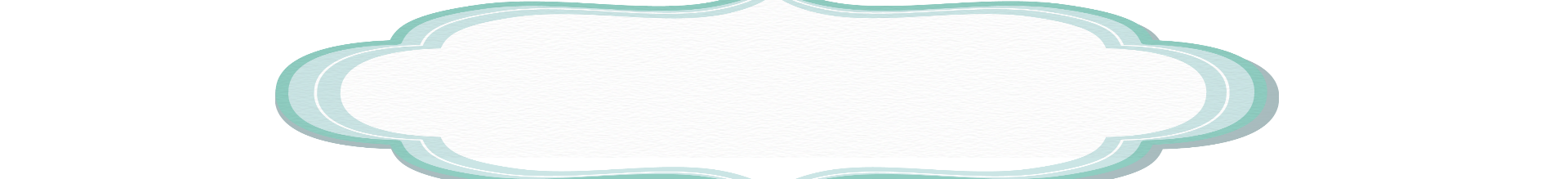 Còi xương, suy dinh dưỡng
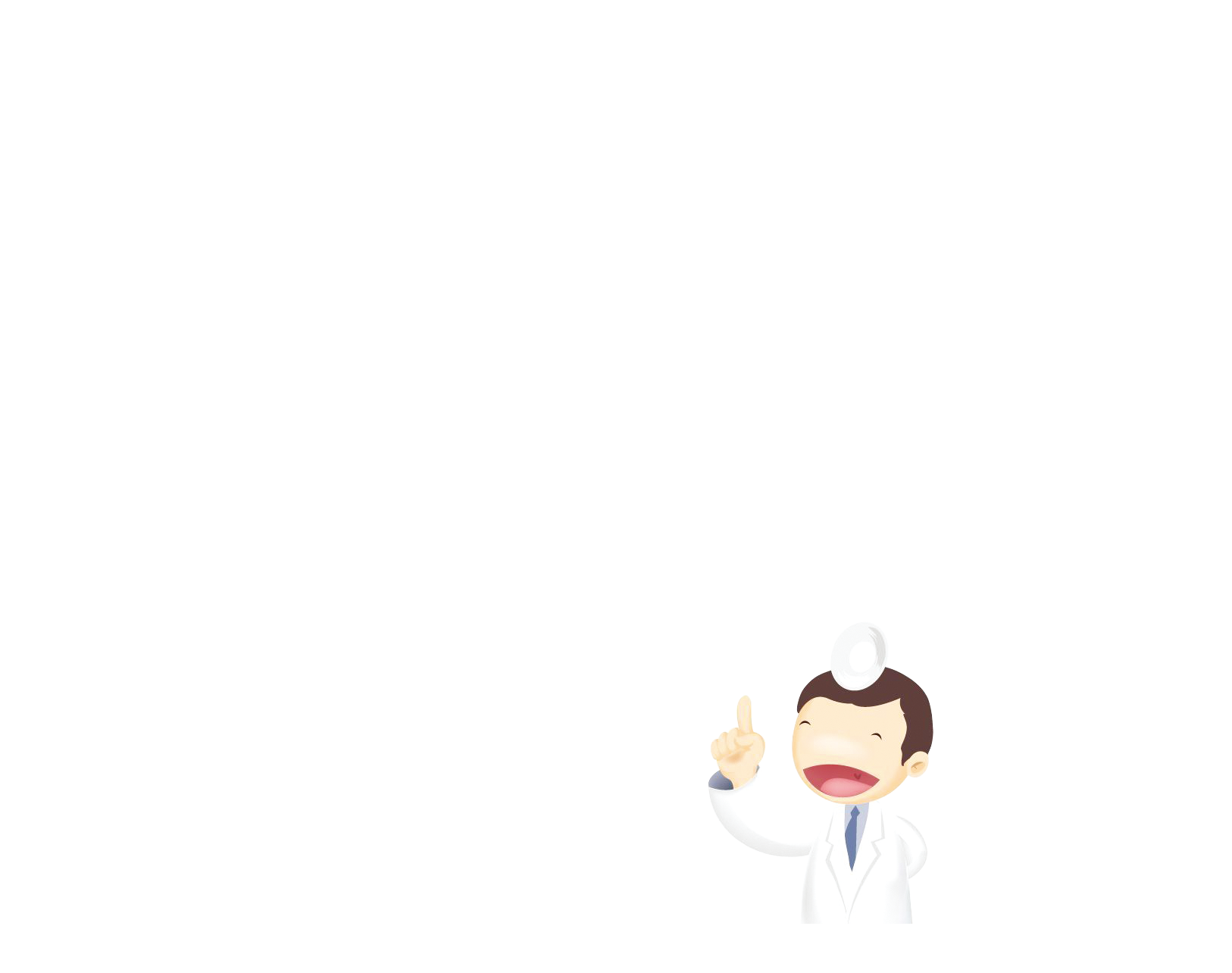 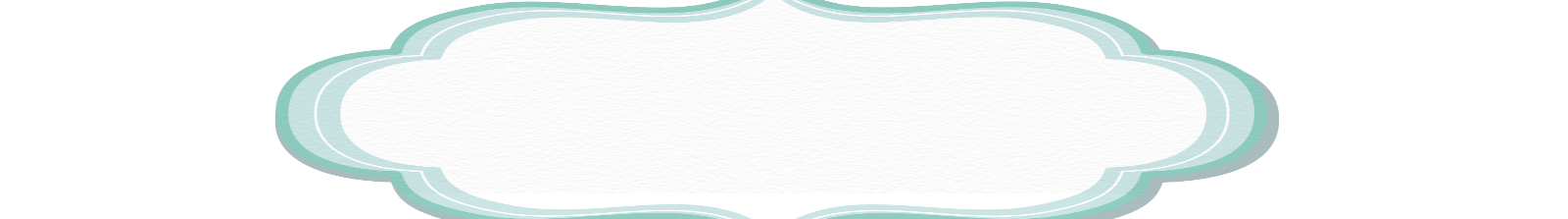 Chảy máu cam
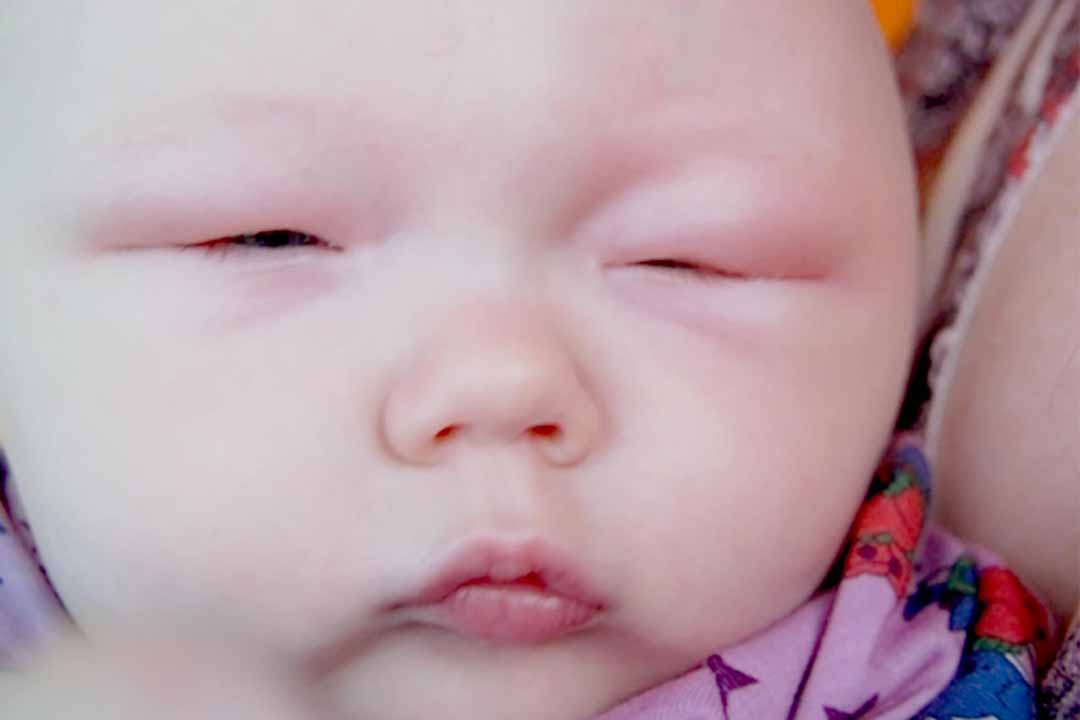 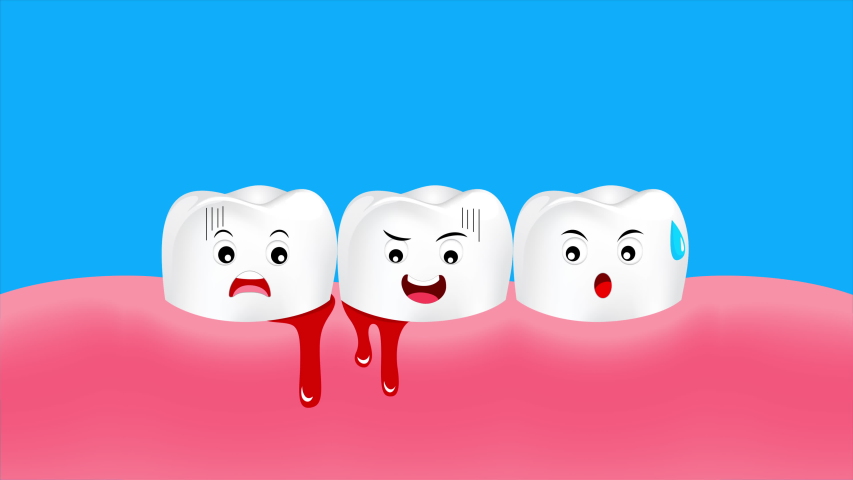 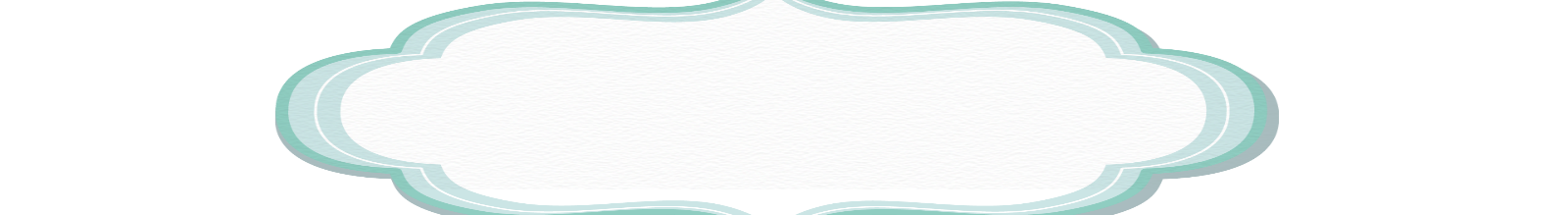 Bệnh phù
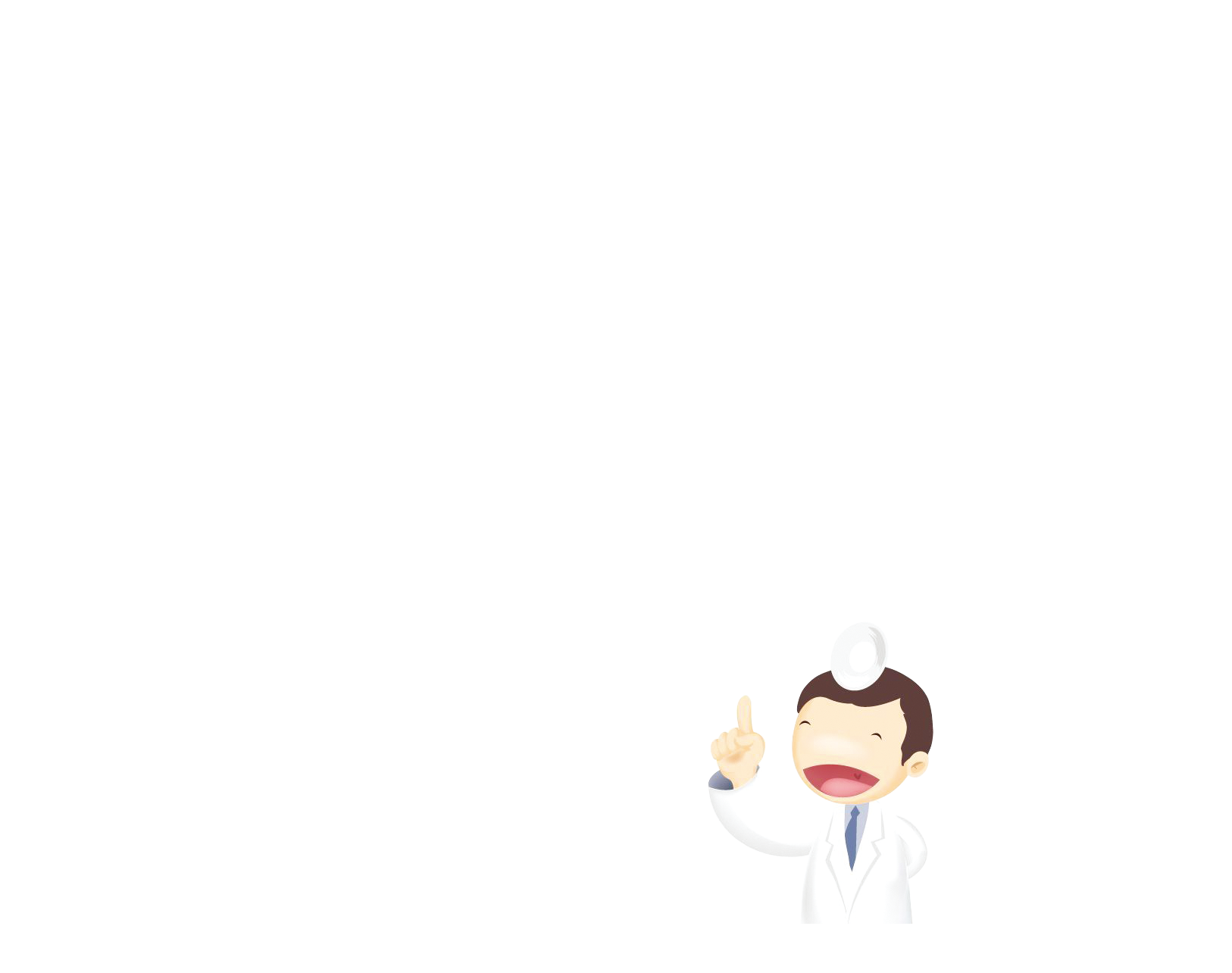 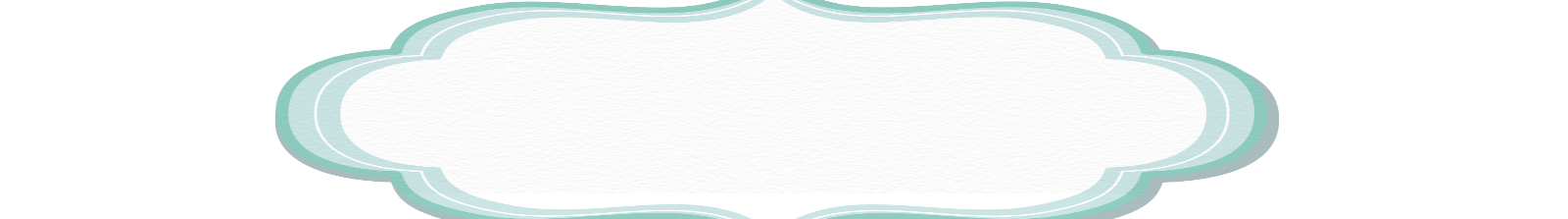 Chảy máu chân răng
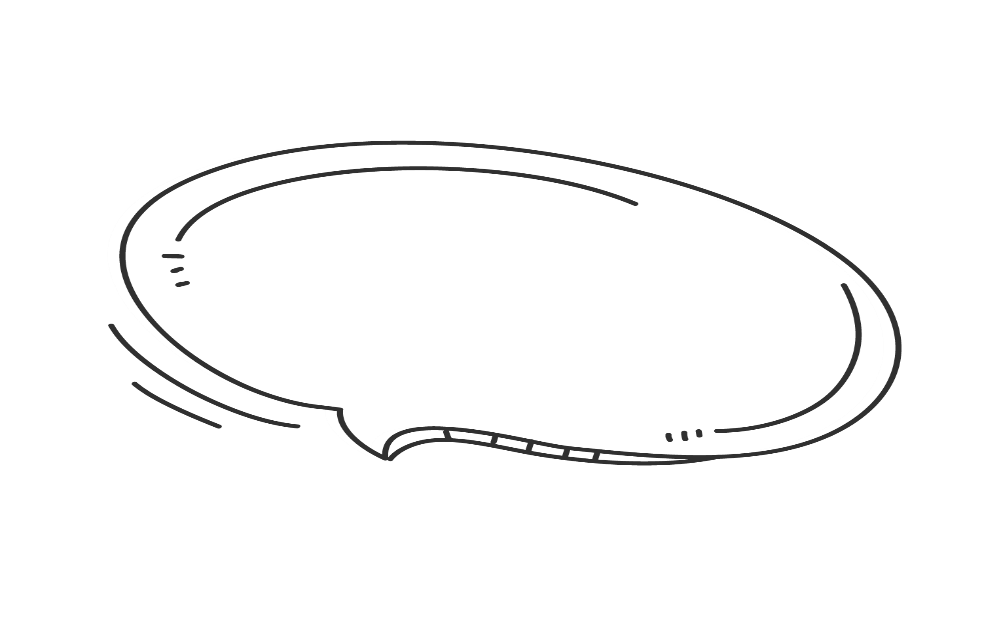 - Trẻ em nếu không được ăn đủ lượng và đủ chất, đặc biệt thiếu chất đạm sẽ bị suy dinh dưỡng; thiếu vi-ta-min A mắt nhìn kém, có thể dẫn đến mù lòa; thiếu i-ốt, cơ thể phát triển chậm, kém thông minh, dễ bị bướu cổ; thiếu vi-ta-min D sẽ bị còi xương;…
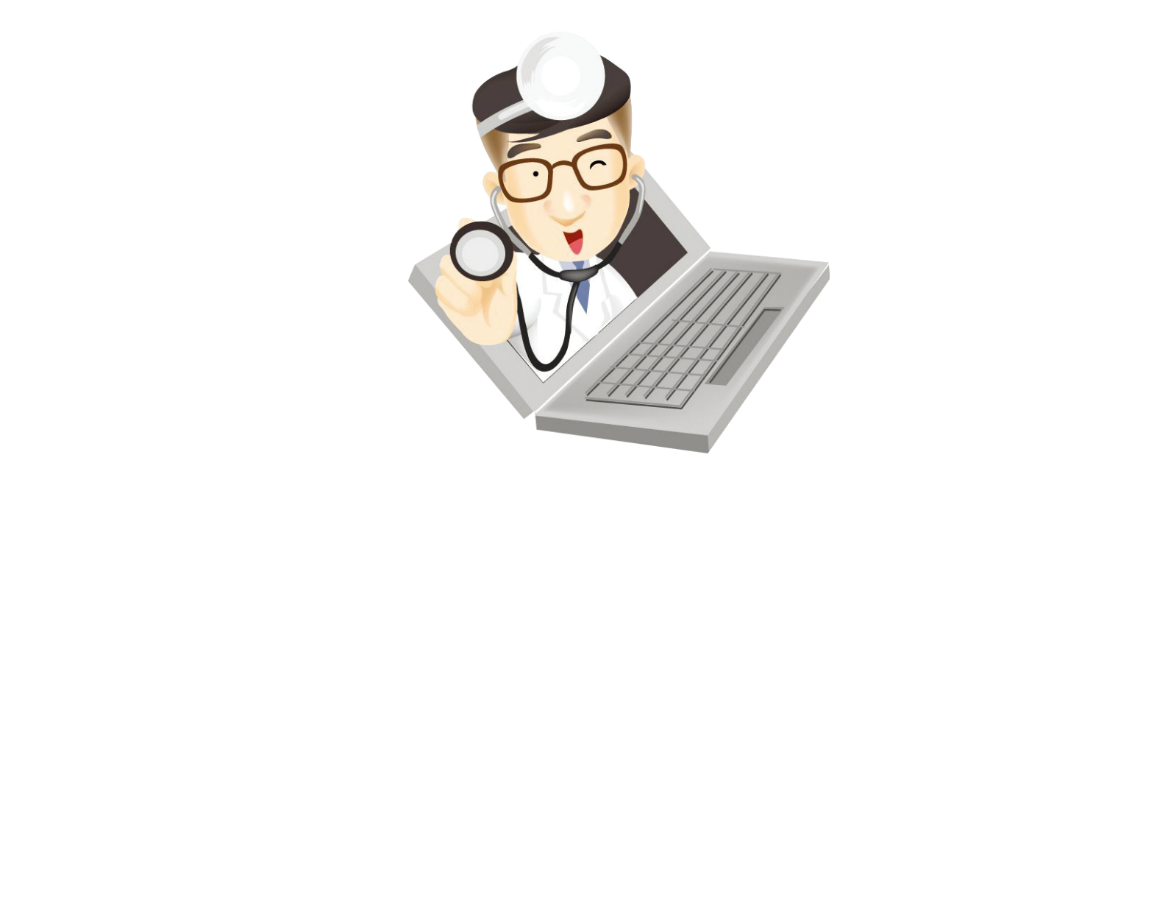 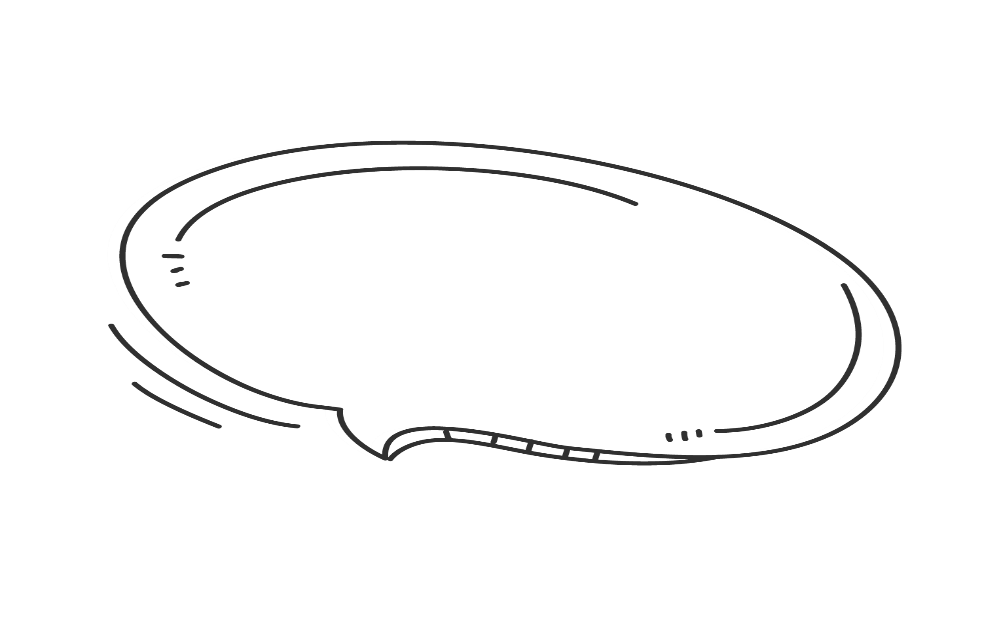 Để phòng một số bệnh do thiếu chất dinh dưỡng, ta cần làm gì?
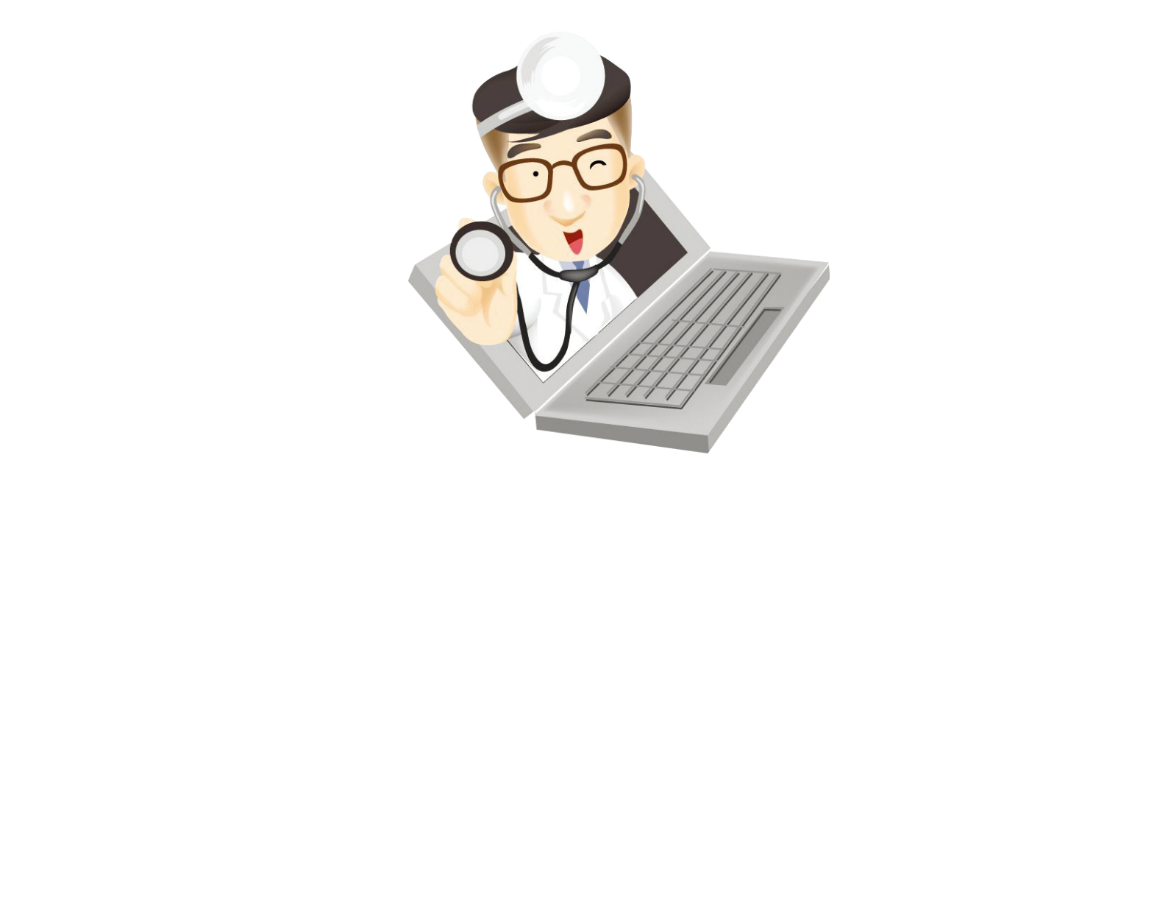 Ăn đầy đủ các nhóm chất dinh dưỡng
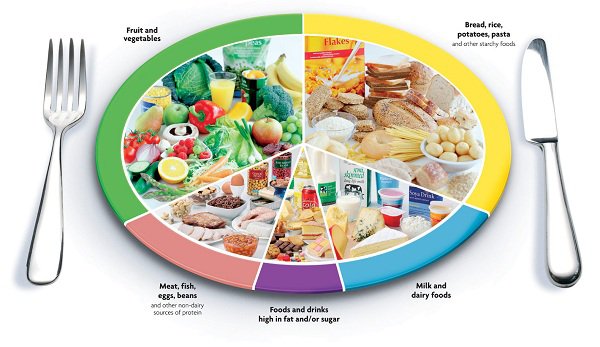 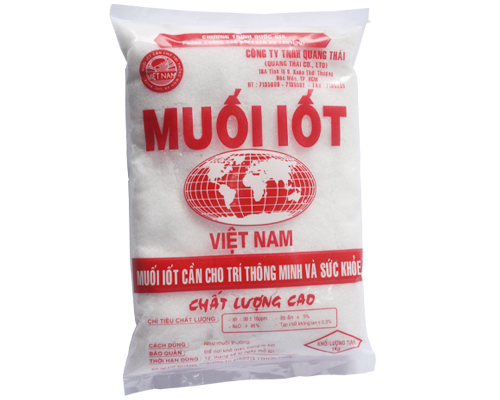 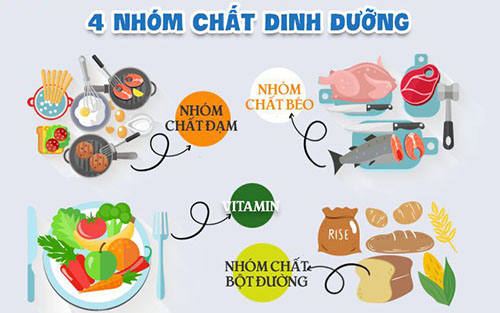 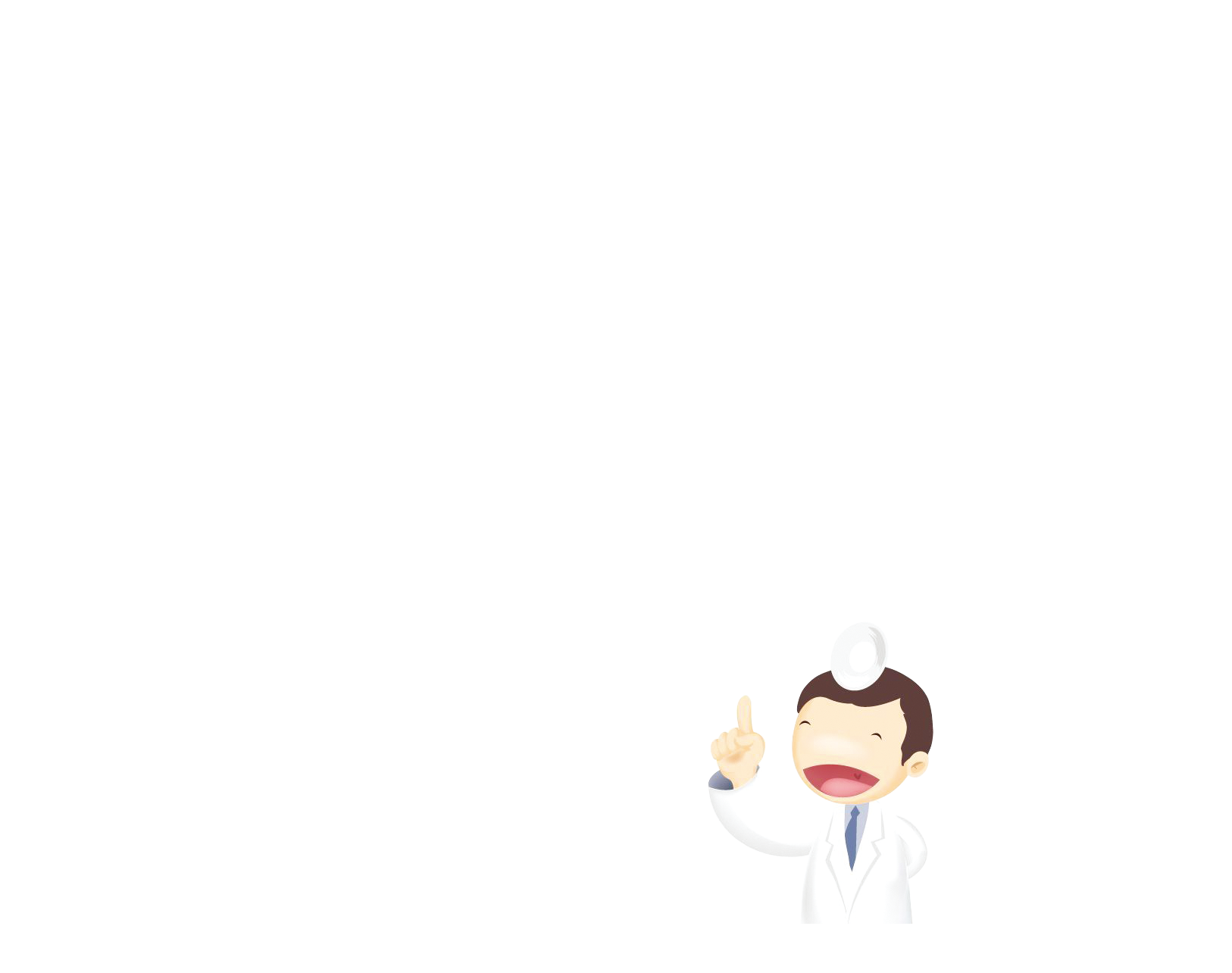 Bổ sung đầy đủ  các loại vitamin, chất dinh dưỡng
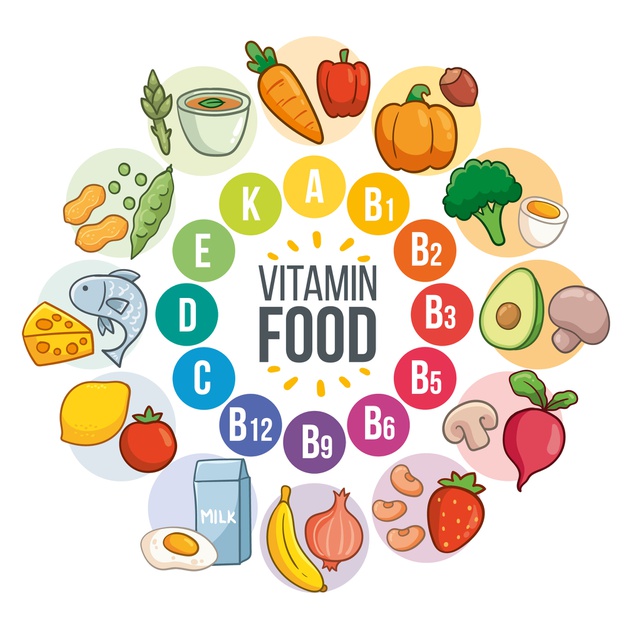 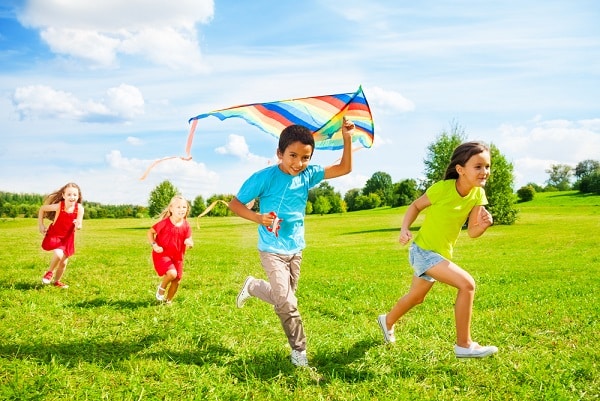 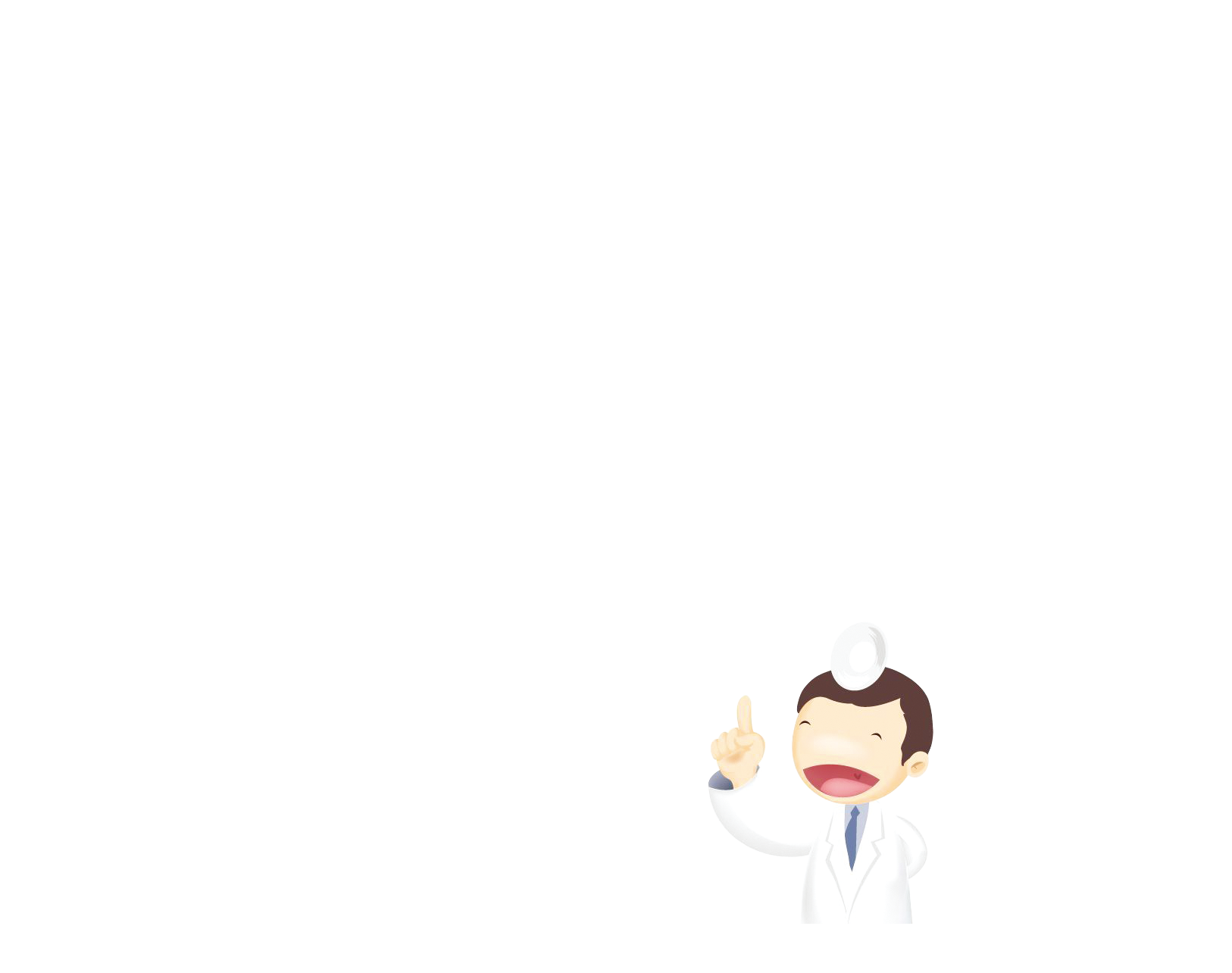 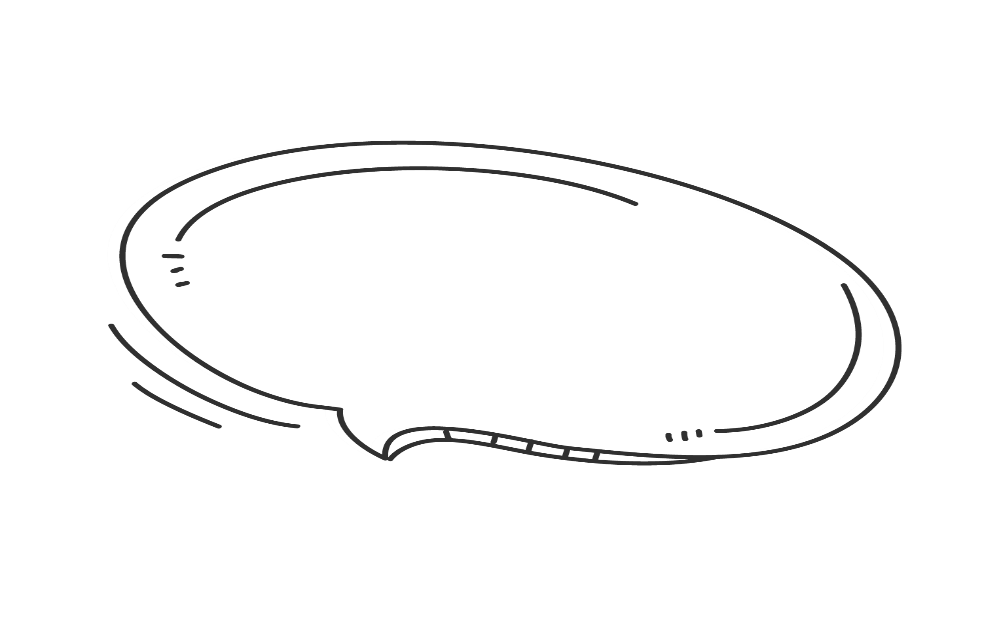 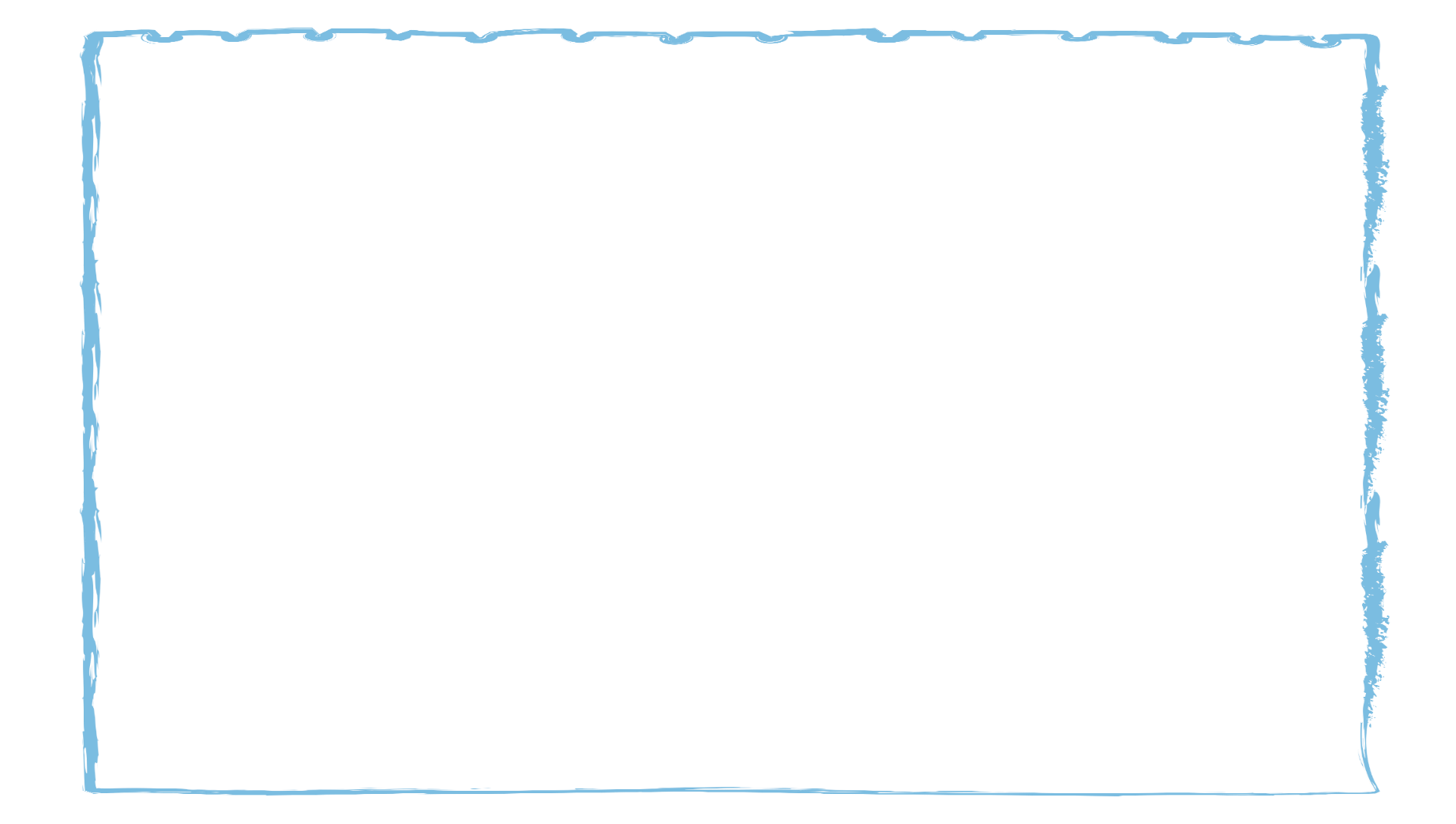 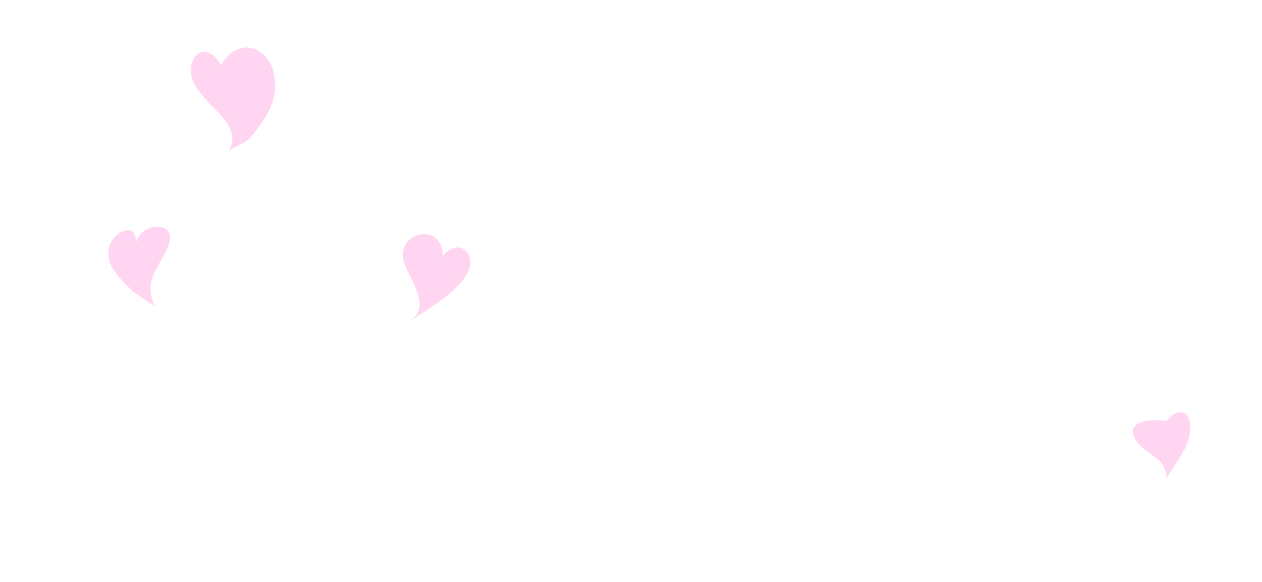 Nếu phát hiện trẻ bị các bệnh do thiếu dinh dưỡng ta cần làm gì ?
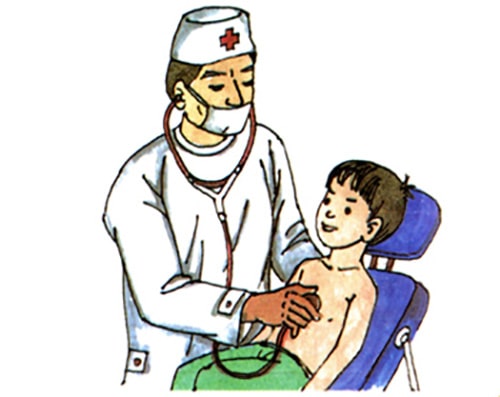 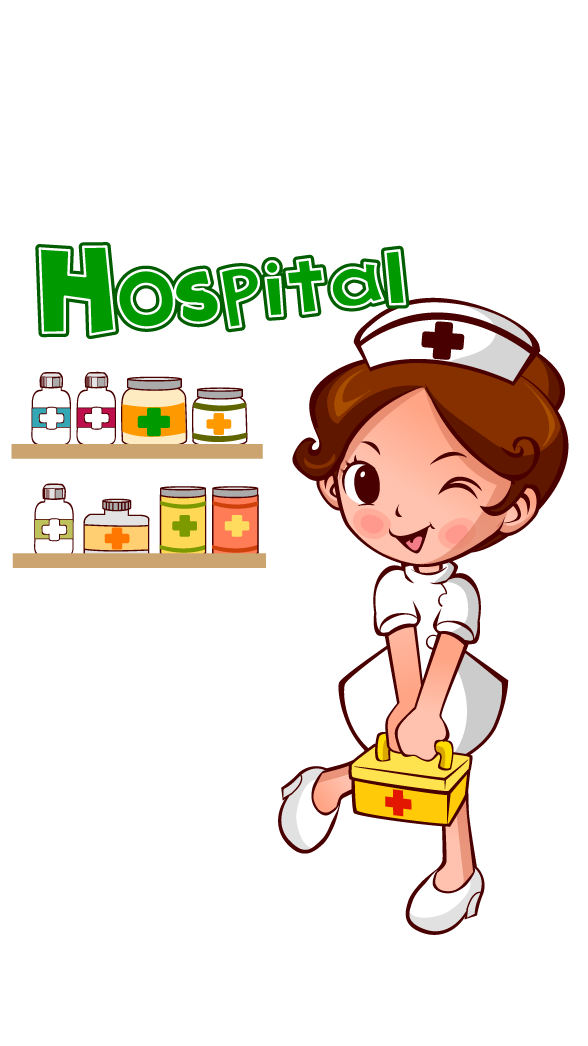 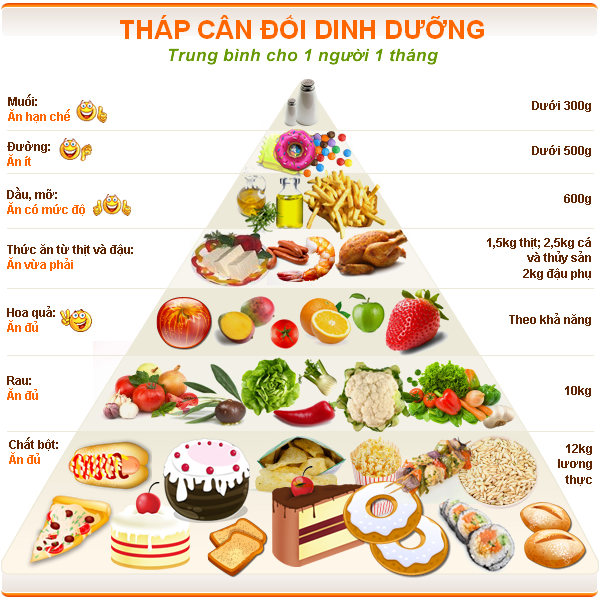 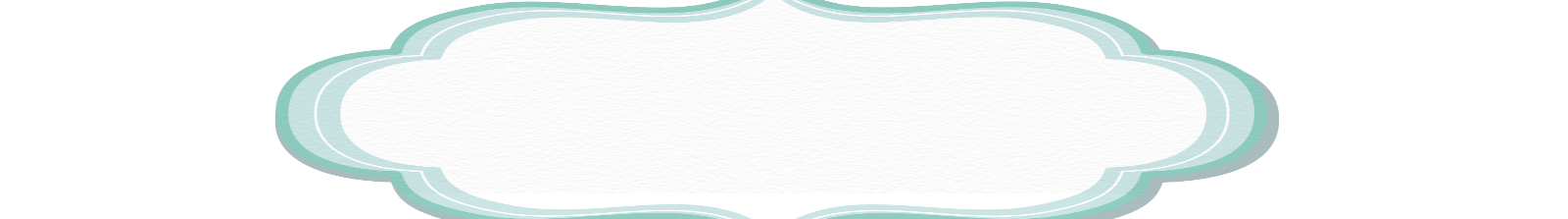 Điều chỉnh thức ăn hợp lý
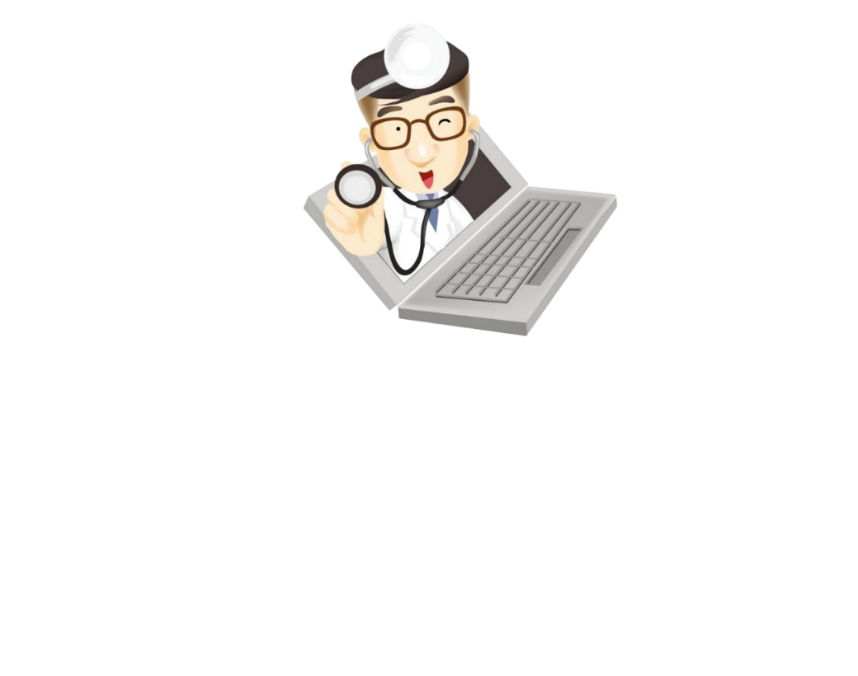 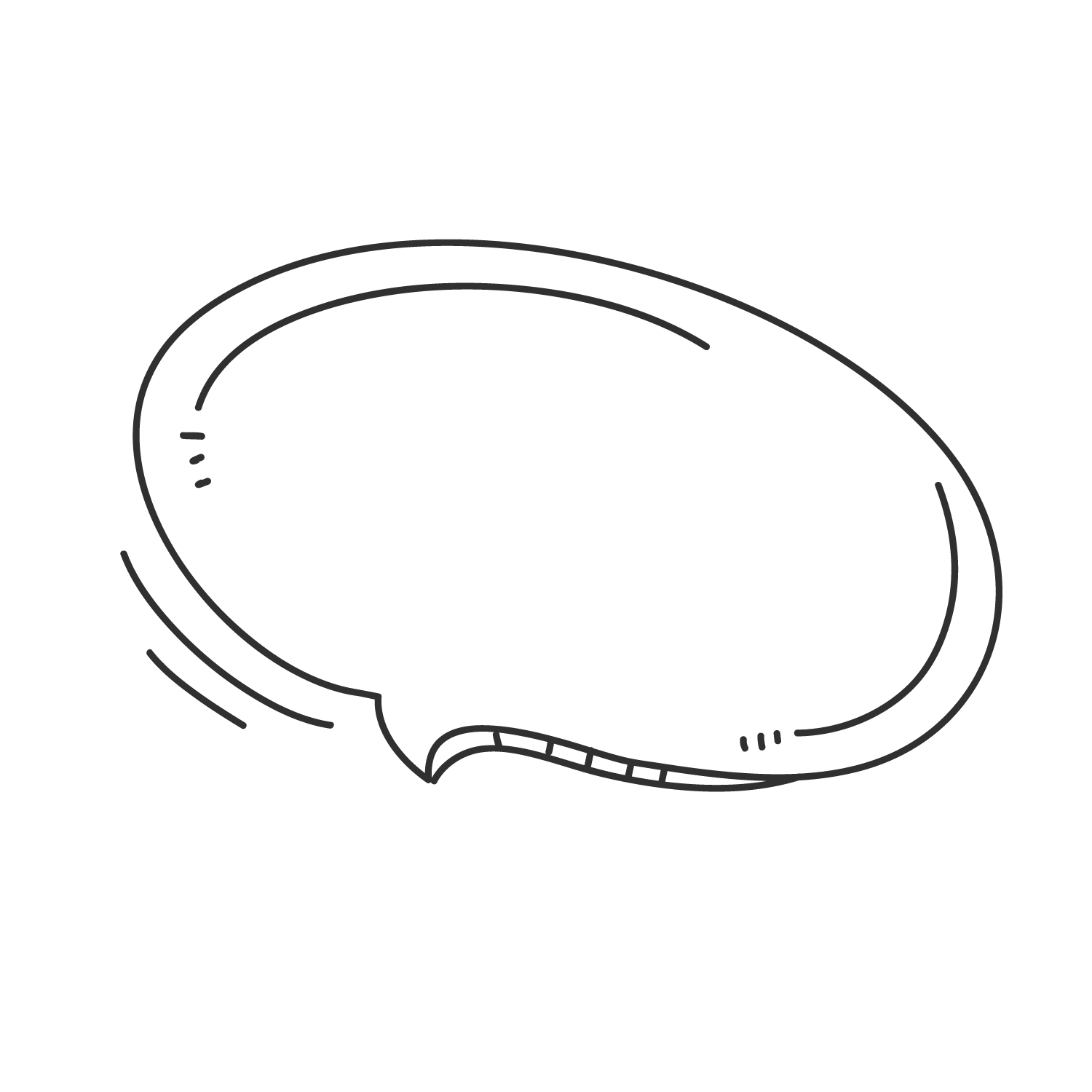 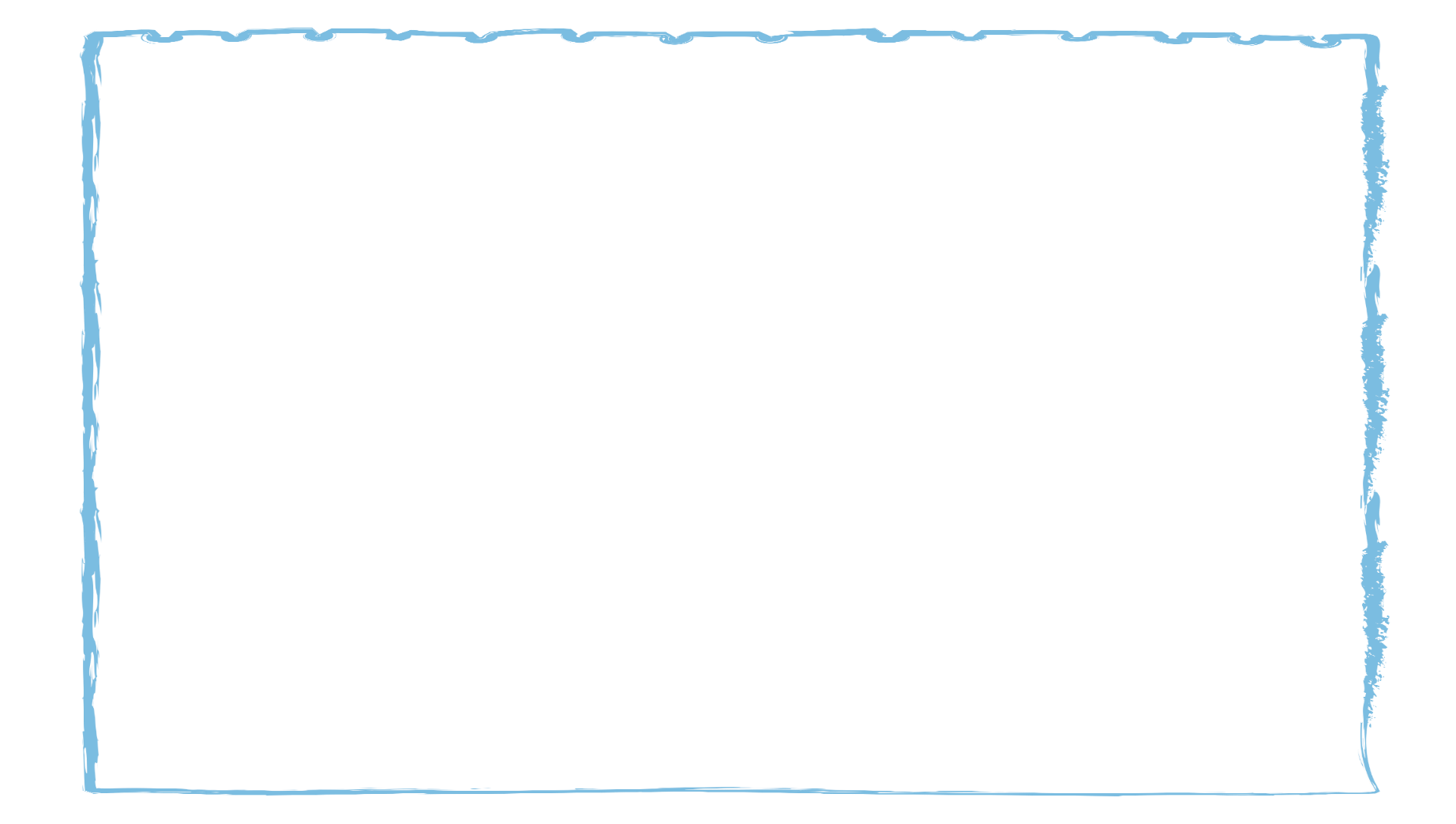 Ghi nhớ
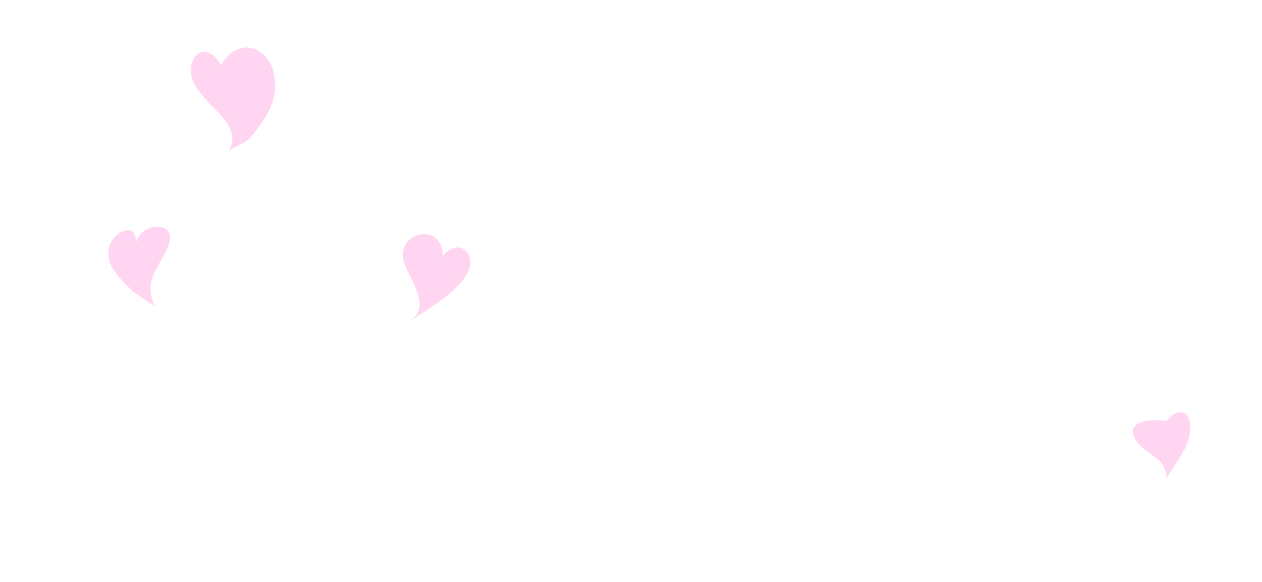 Cơ thể con người cần được cung cấp đủ chất dinh dưỡng và năng lượng để đảm bảo phát triển bình thường và phòng chống bệnh tật.
- Trẻ em nếu không được ăn đủ lượng và đủ chất, đặc biệt thiếu chất đạm sẽ bị suy dinh dưỡng; thiếu vi-ta-min A mắt nhìn kém, có thể dẫn đến mù lòa; thiếu i-ốt, cơ thể phát triển chậm, kém thông minh, dễ bị bướu cổ; thiếu vi-ta-min D sẽ bị còi xương;…
Nếu phát hiện trẻ bị các bệnh do thiếu chất dinh dưỡng thì phải điều chỉnh thức ăn cho hợp lí và nên đưa trẻ đến bệnh viện để khám và chữa trị.
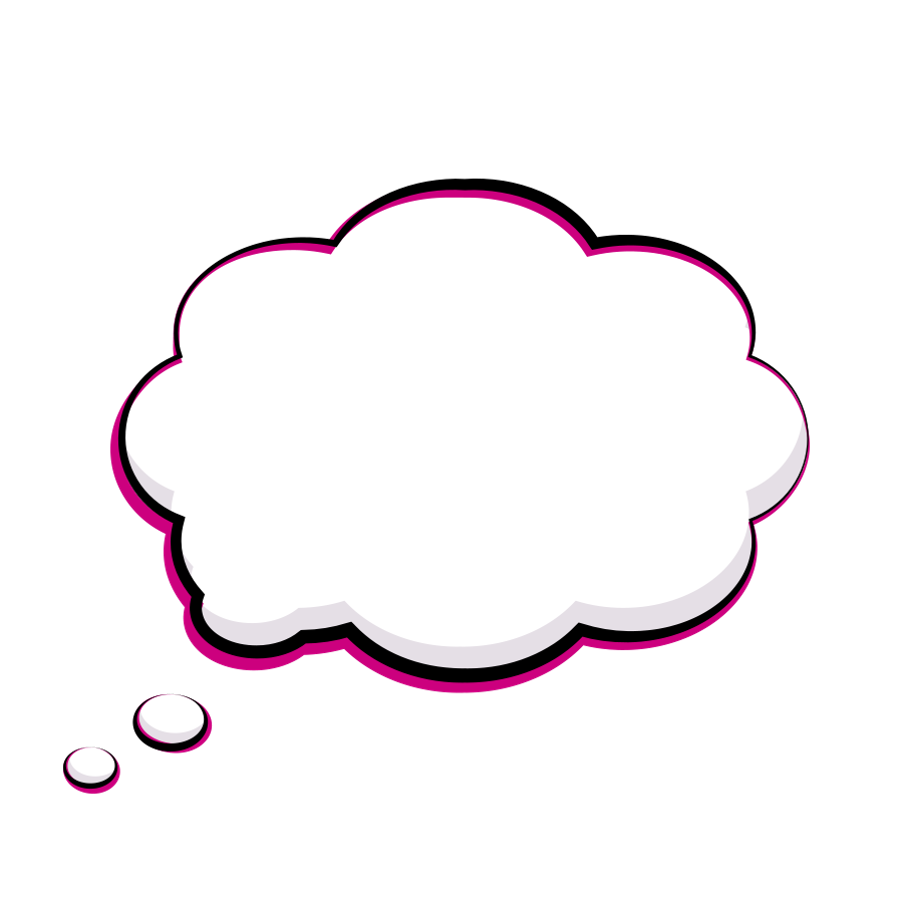 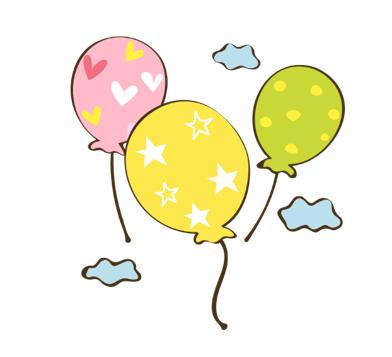 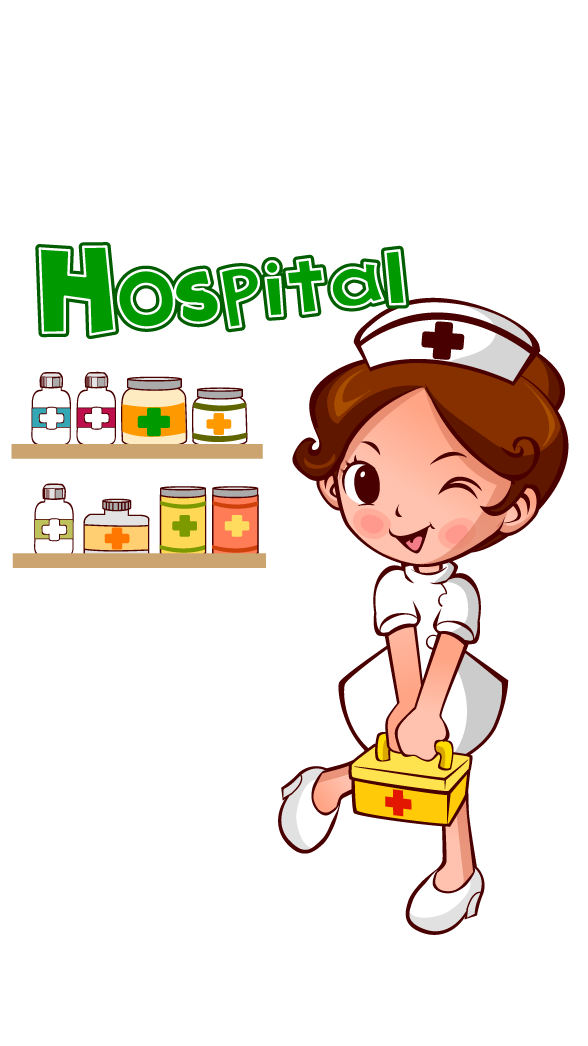 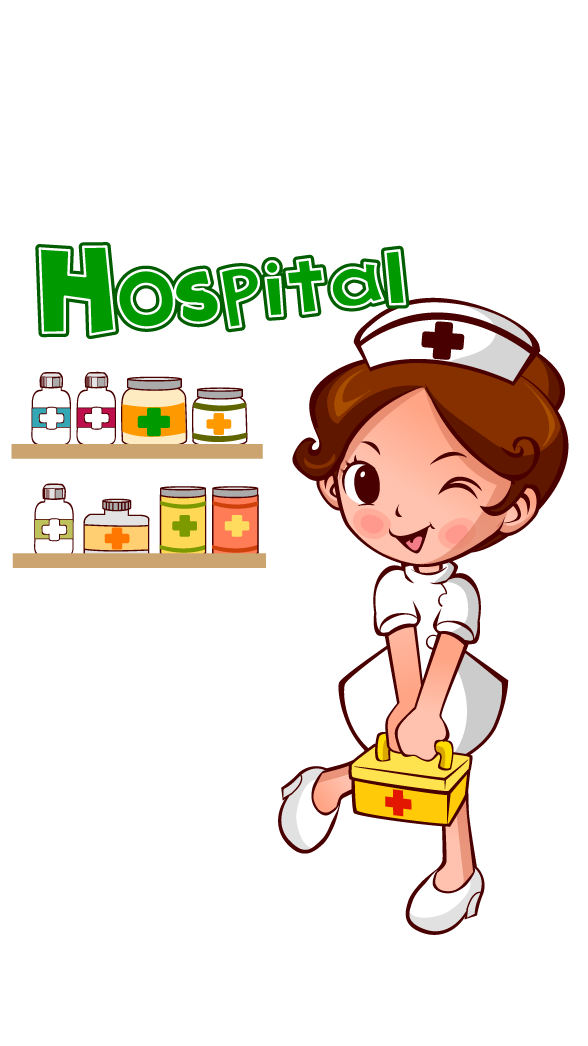 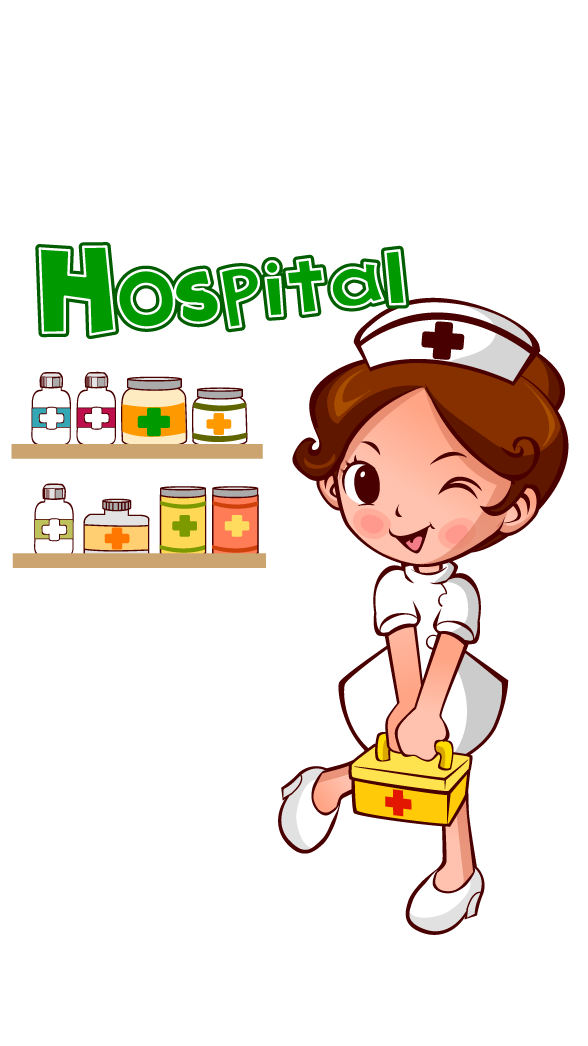 Chúc các con học tốt!
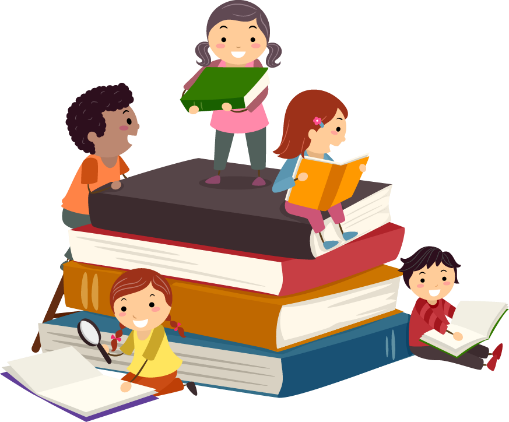 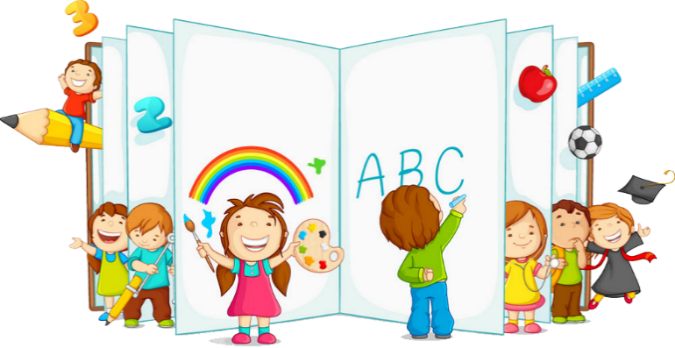 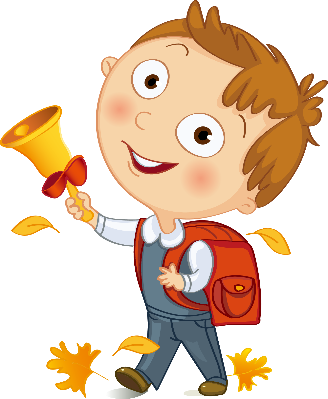